Finding 
the Building Maker
David Leslie, RWC
NU-FAM
Shocking Truth:
80% of new construction litigation involves water intrusion!
[Speaker Notes: Considering that there are so many trades working on one building and few people know how to manage Terminations, Transitions, and Penetration, it is no wonder that 80% of litigation involves water intrusion. That is like say 8 out of 10 cars in the new car lot will not run!!]
Purpose of Buildings:
Keeping the Outside Out
 and the Inside In!
Learning Objectives:
1: We will examine the 90%/1% to develop an understanding of why continuity is needed in the construction process to create continuity in the building.

2: We will study the process of Design-Bid-Build (DBB) compared to the Power vs. Knowledge graph to uncover the root causes making continuity in the process virtually impossible.

3: We will delve into the concept of the Building Maker and gain insight into why the method can change our industry for the better.

4: We will investigate the steppingstones that can move our industry from leak-ridden legal quagmires of buildings produced with DBB, to the streamlined performance-based building delivered by a Building Maker.
Michael T. Kubal – 
Construction Waterproofing Handbook
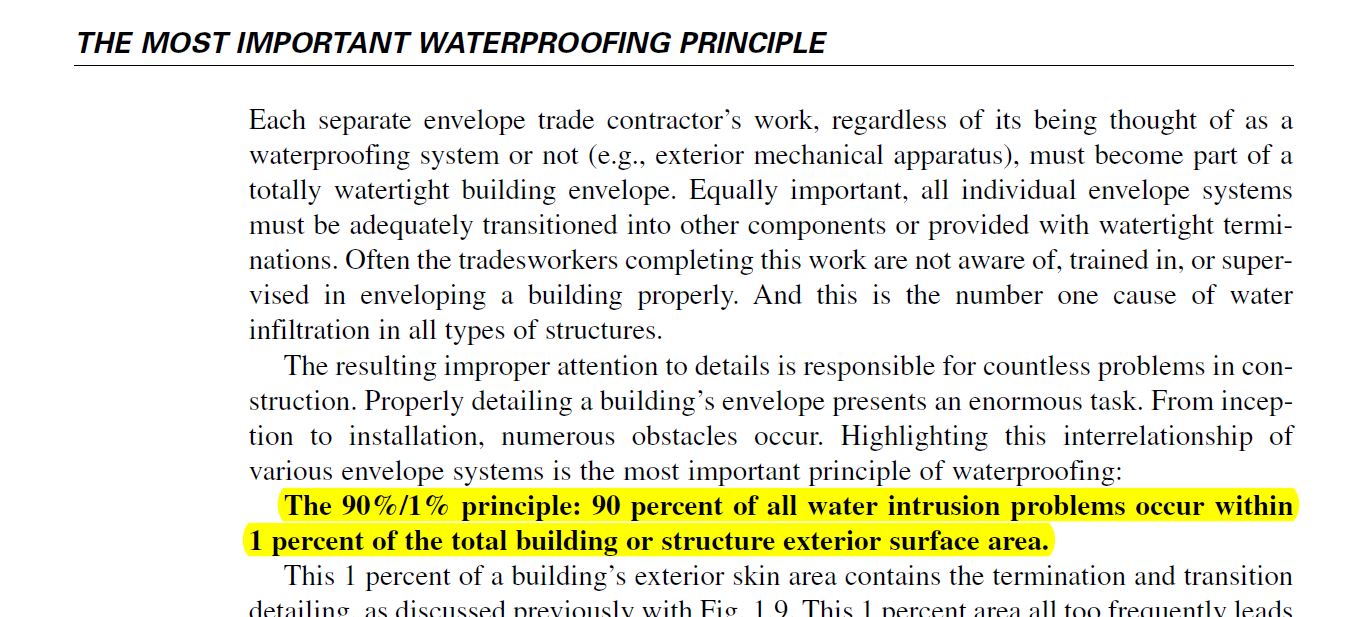 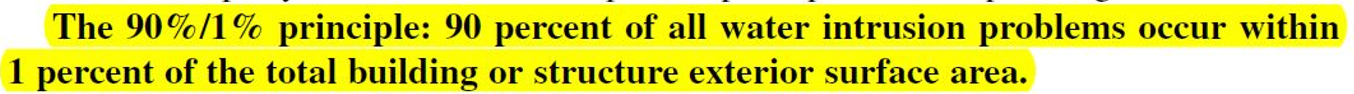 [Speaker Notes: Michael was a waterproofer who was great a stopping leaks. For years, people said he needed to write a book and he did. In that book, he has two principle and the first and most important is the 90%/1% principle. 90% of all water intrusion comes from less than 1% of the building surface.]
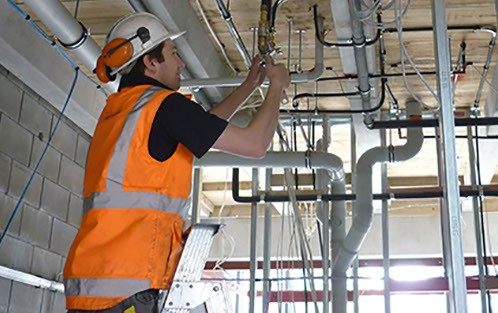 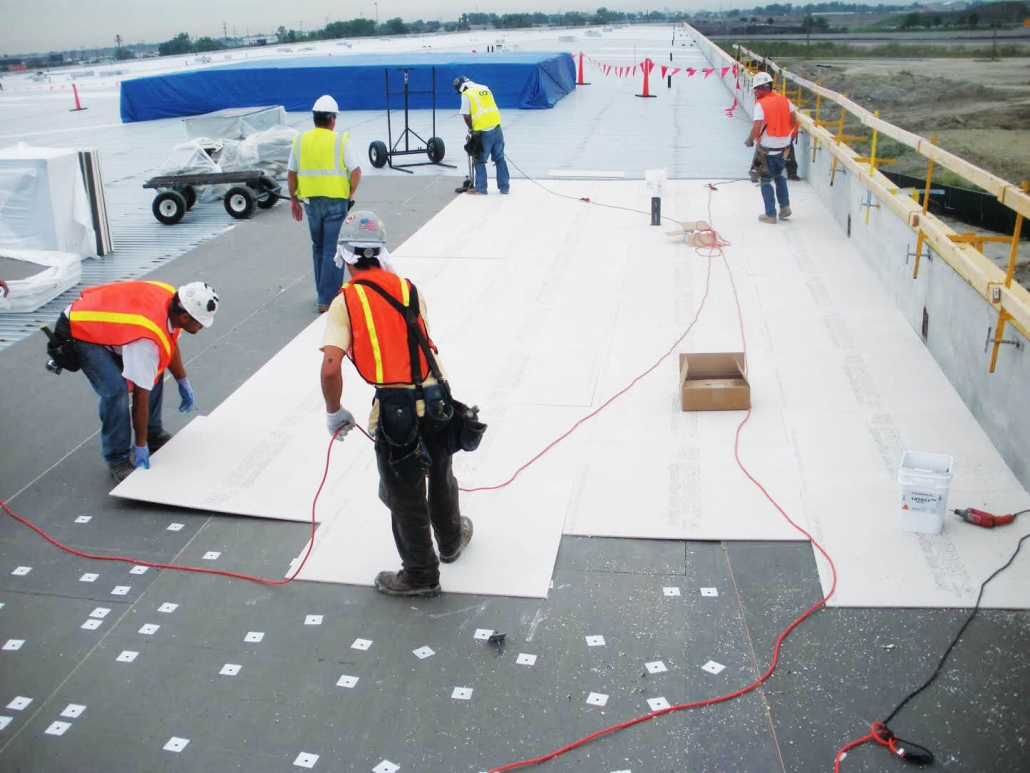 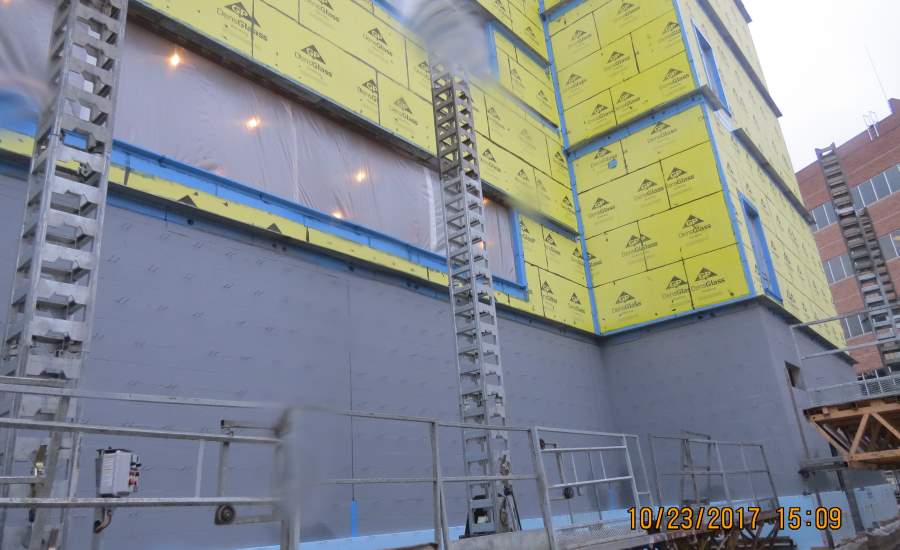 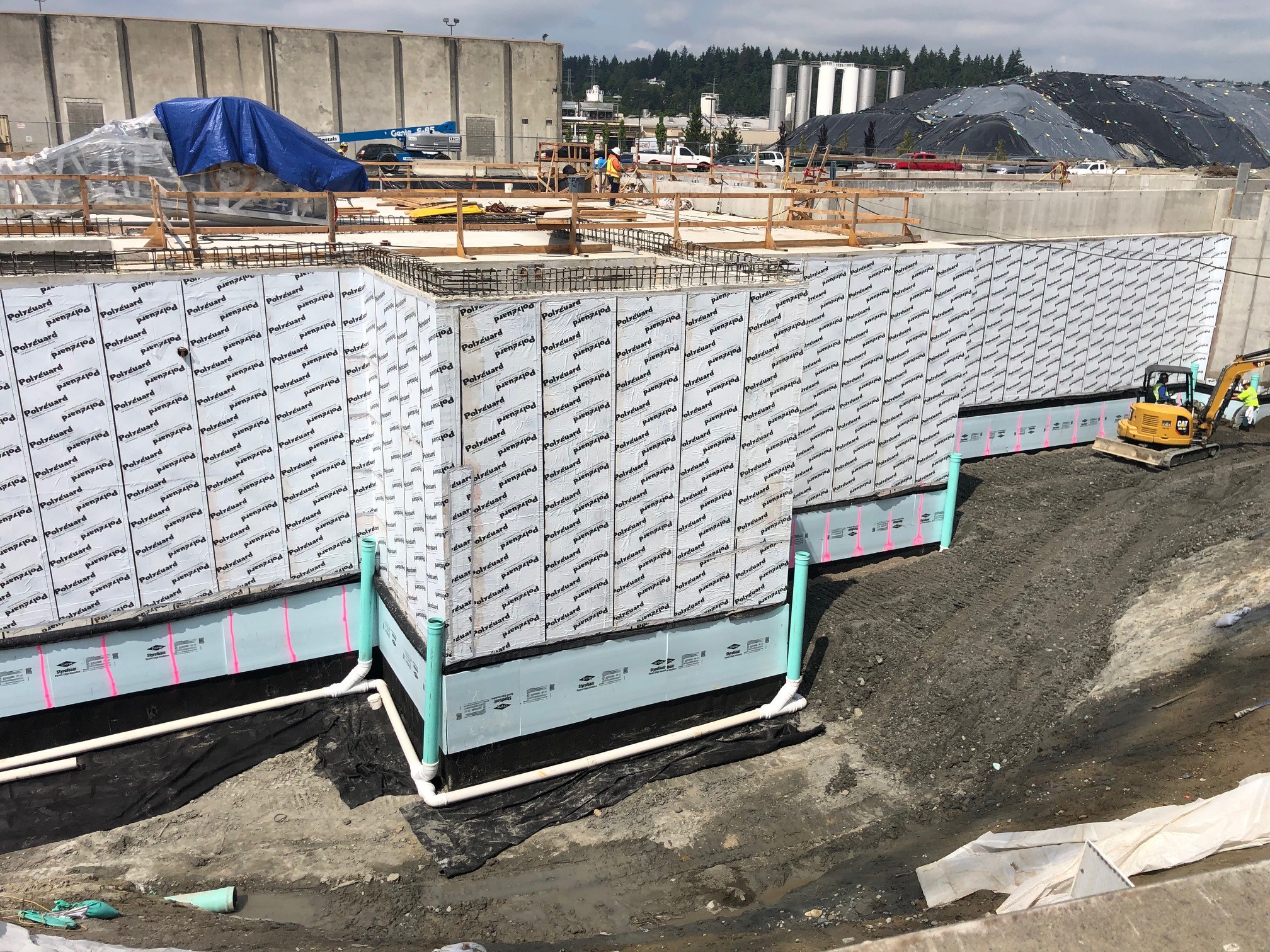 [Speaker Notes: We know that know the 90% of leaks occur in less than 1% of the building surface or in three places: Terminations, Transitions, and Penetrations. In construction today the waterproof, the air barrier installer, the glazer, and the roofer are all different contractors. So, the 1% being Terminations, Transitions, and Penetrations is where these installers systems meet, and no one takes ownership.]
The 1% is:
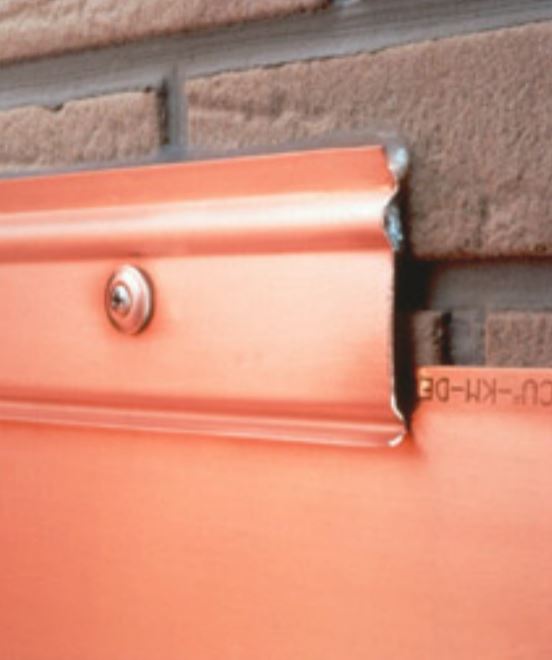 Terminations
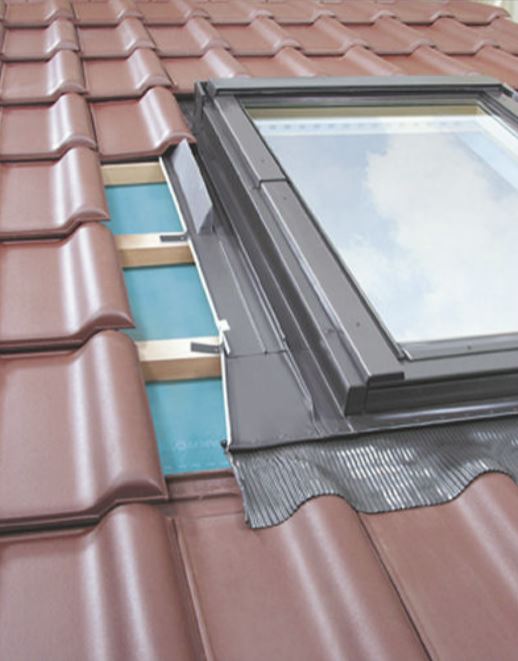 Transitions
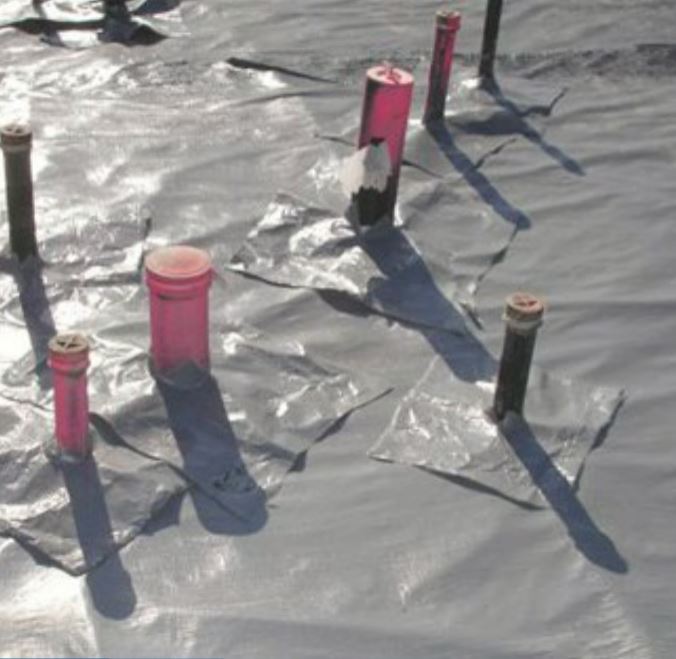 Penetrations
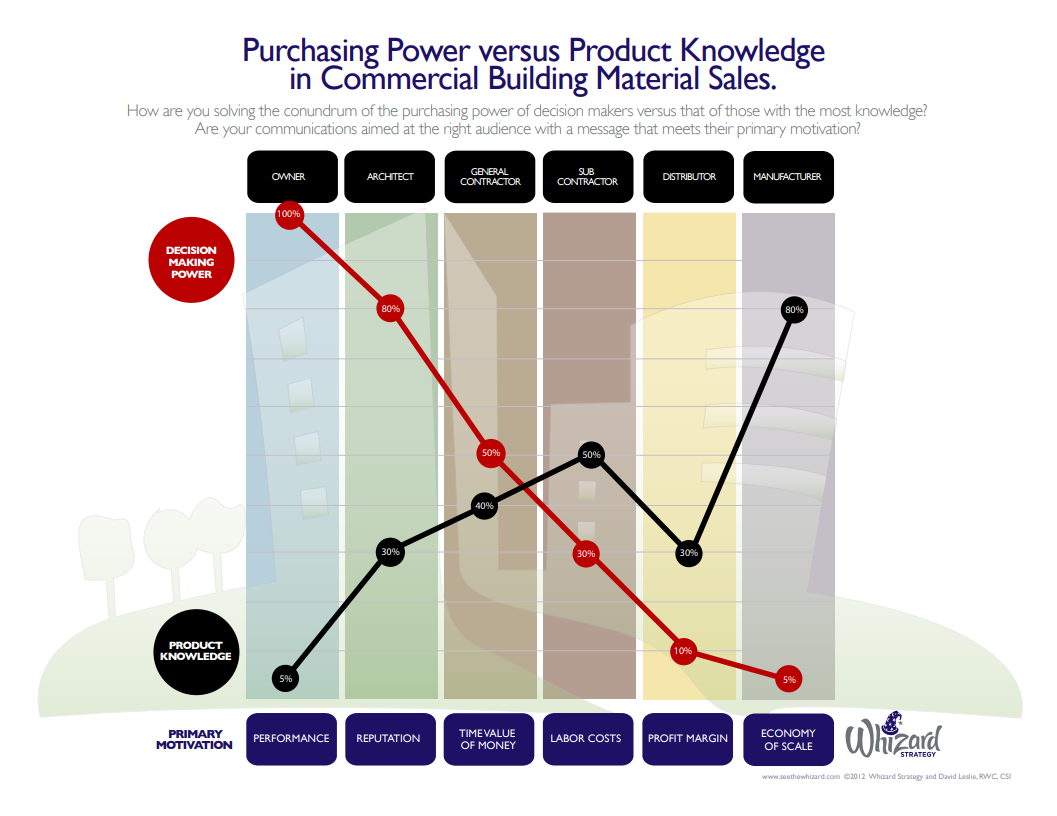 Design
Bid
Build
(DBB)
Design
Bid
Build
(DBB)
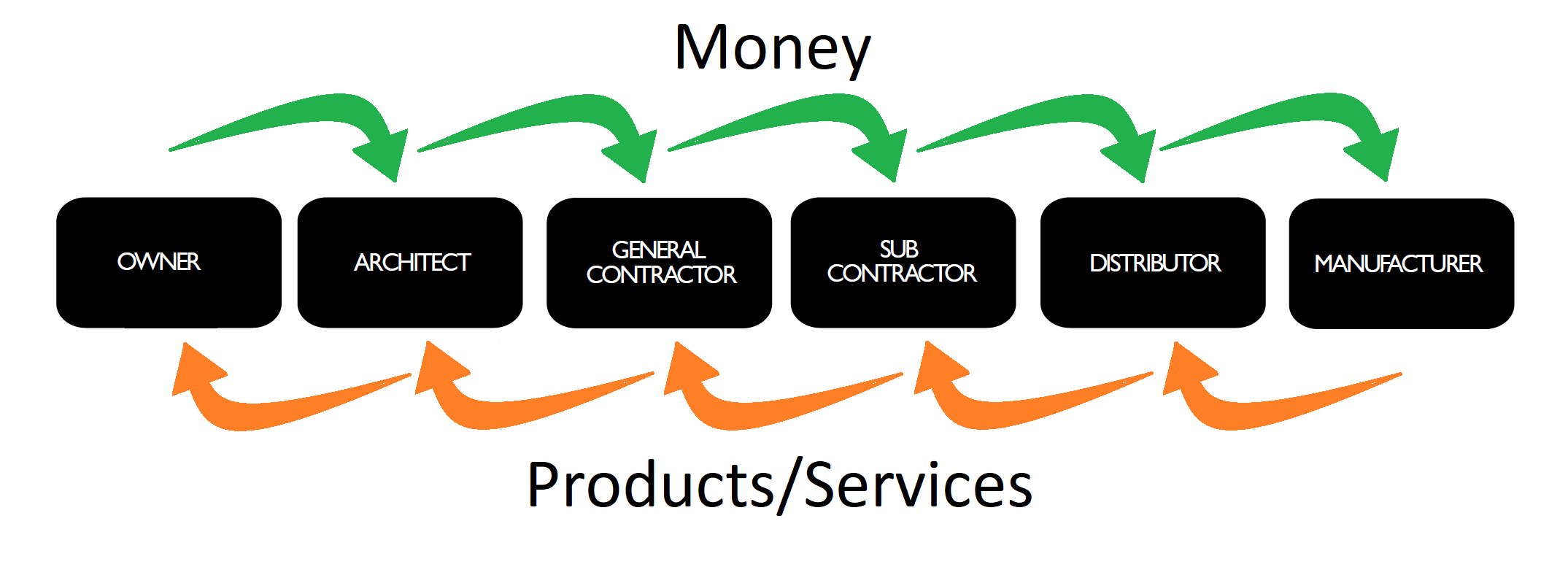 Design
Bid
Build
(DBB)
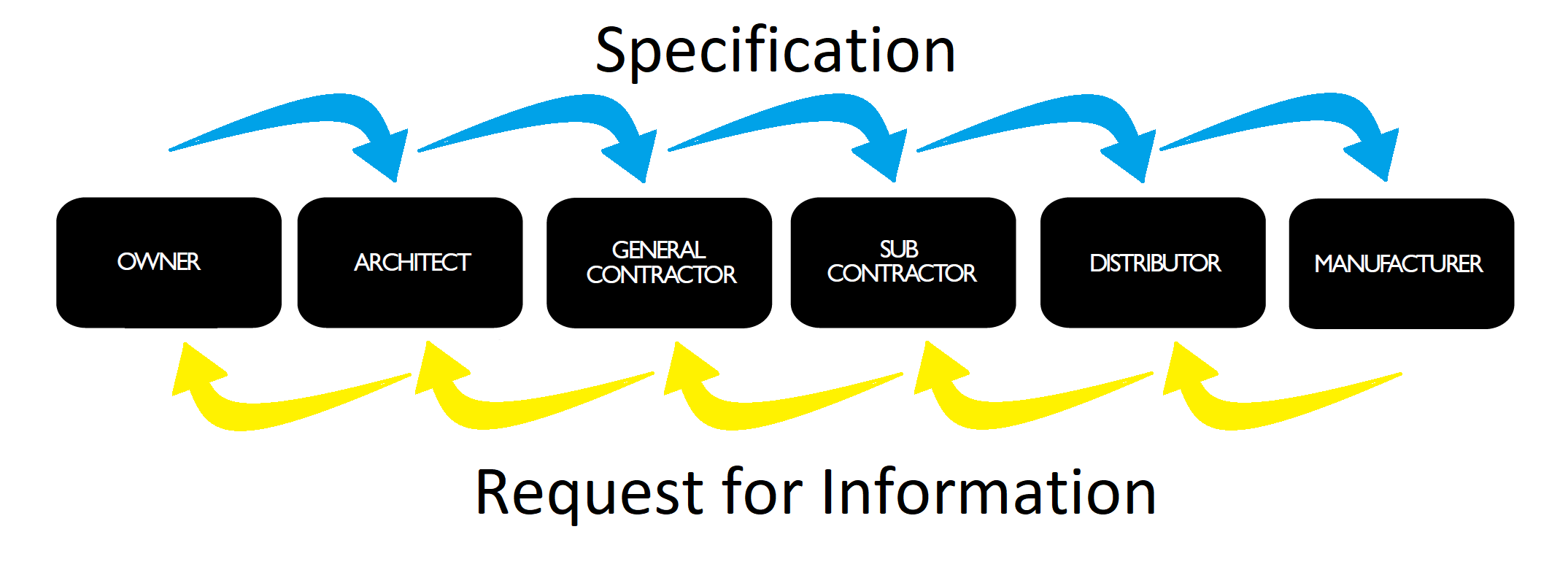 Fact:
You cannot have continuity in the building,
if You do not have continuity in the process.
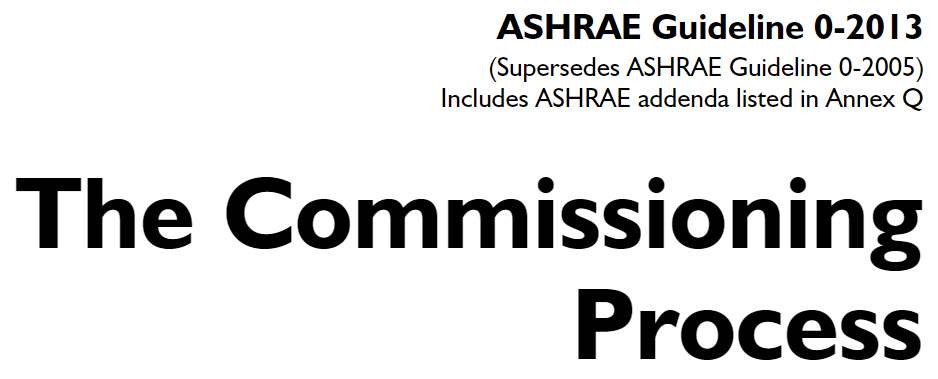 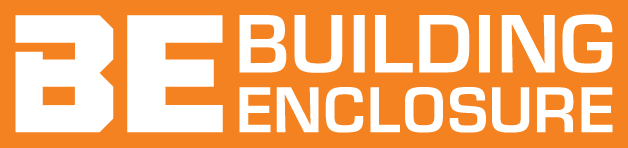 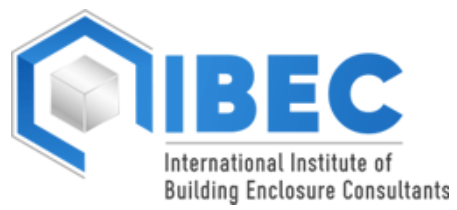 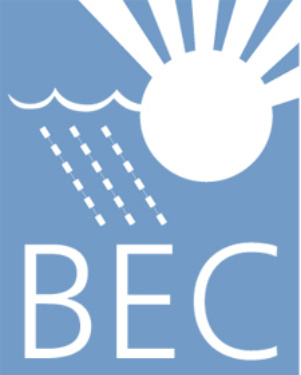 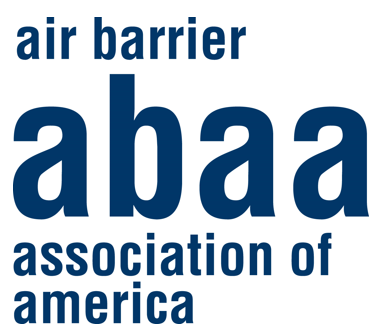 ASHREA 90.1
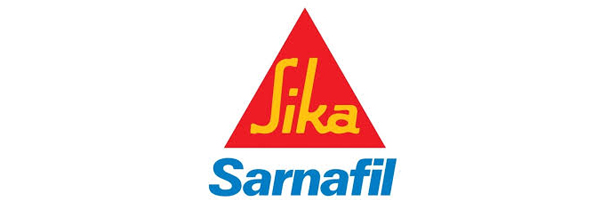 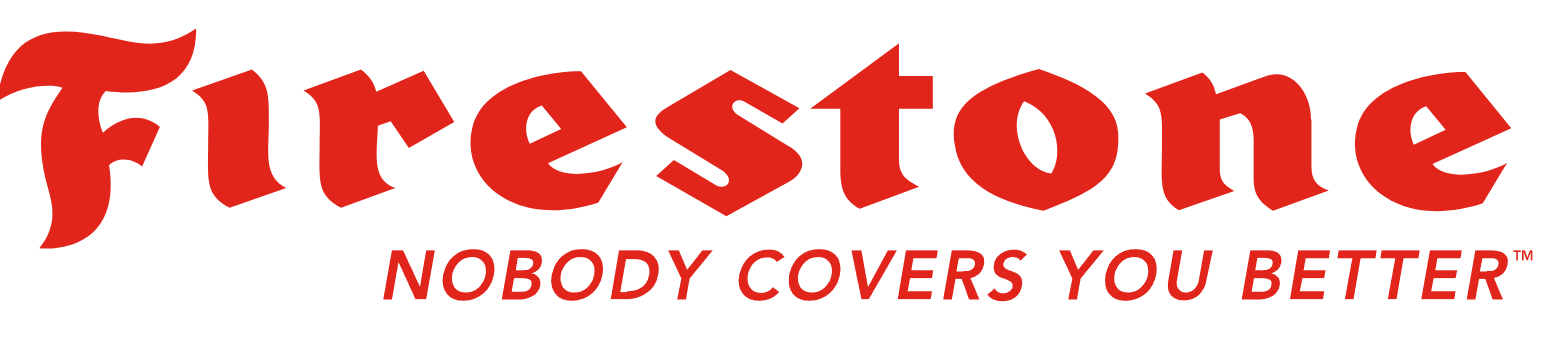 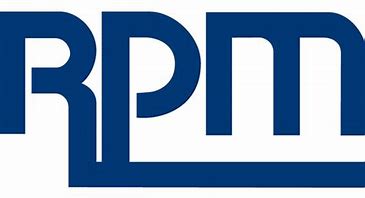 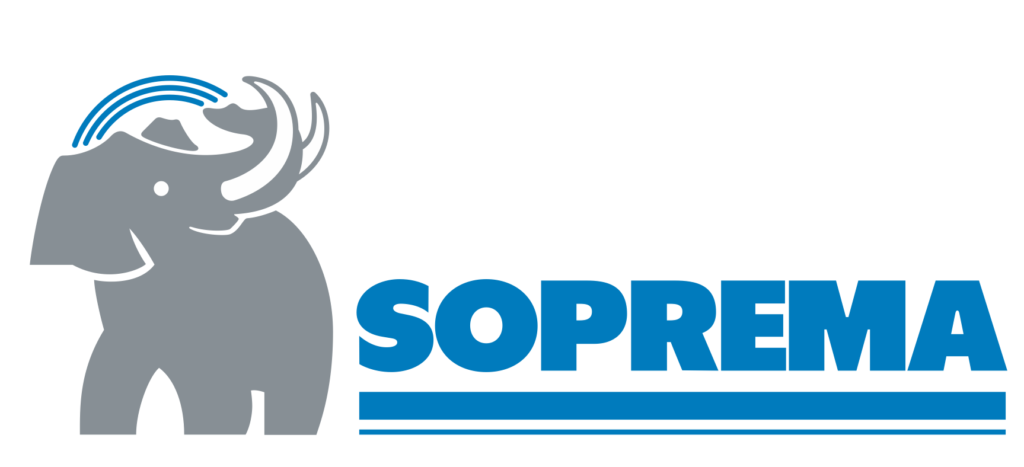 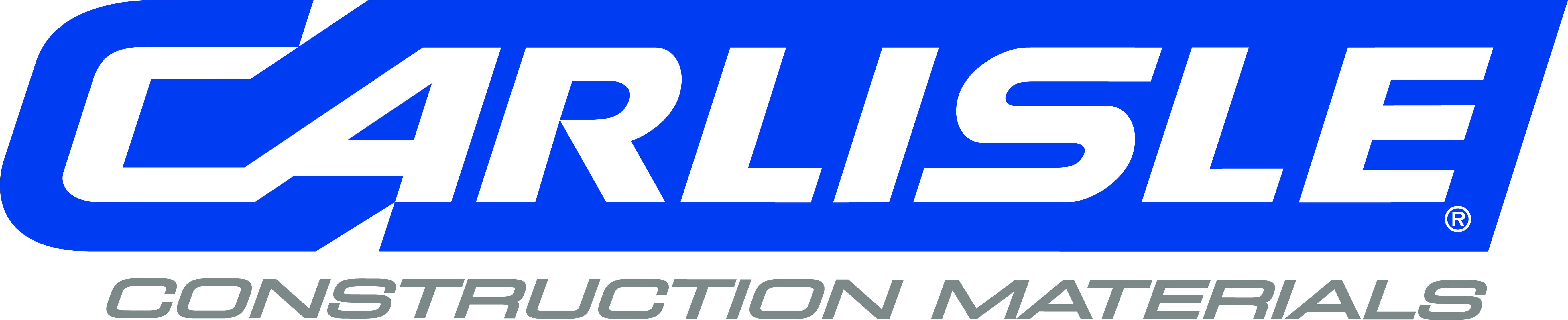 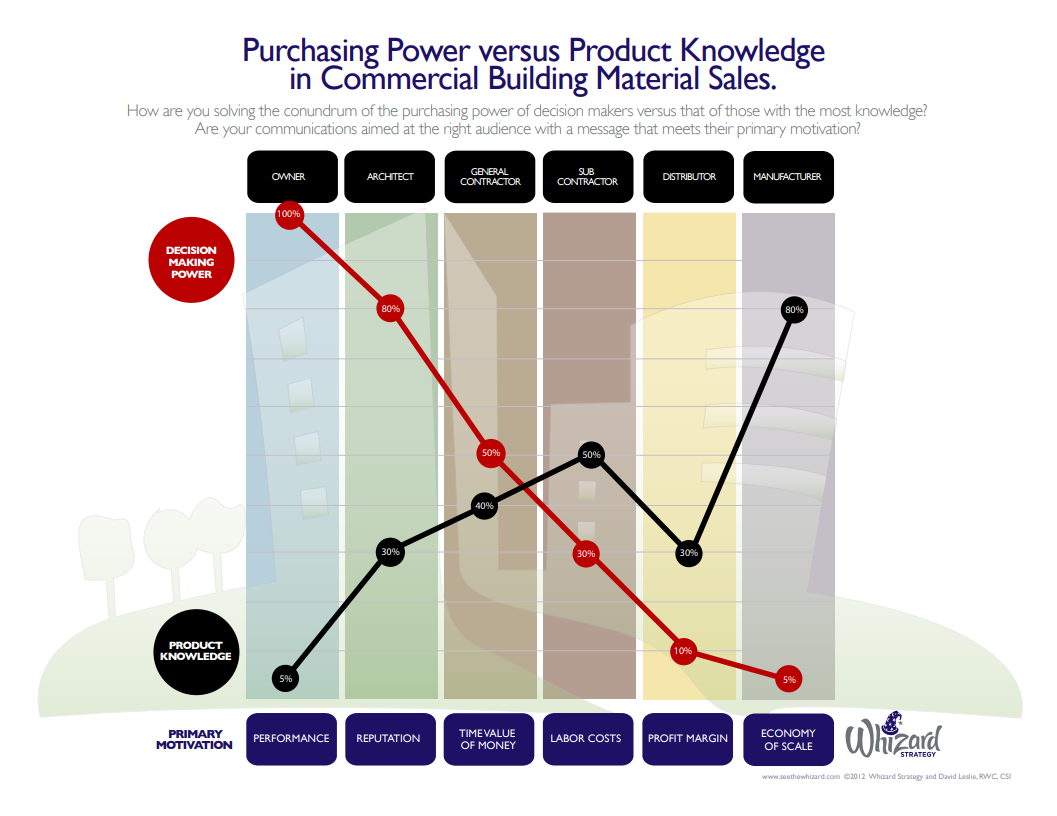 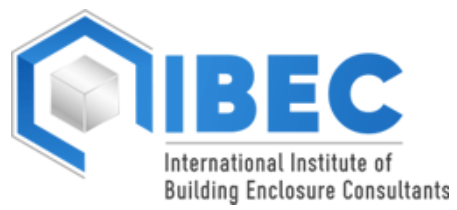 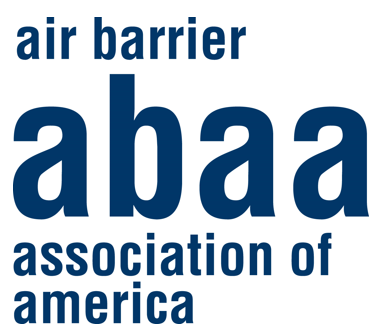 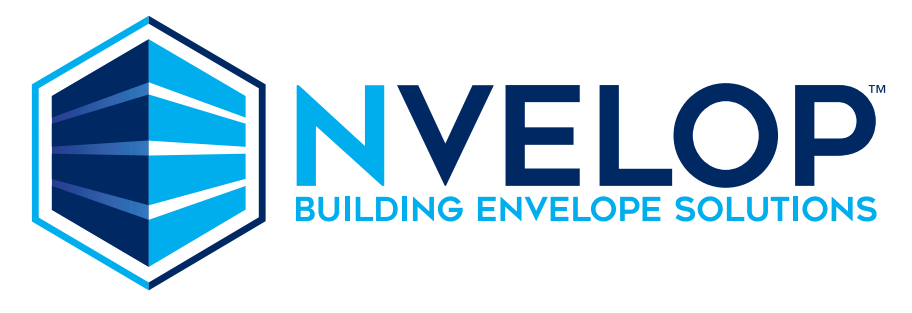 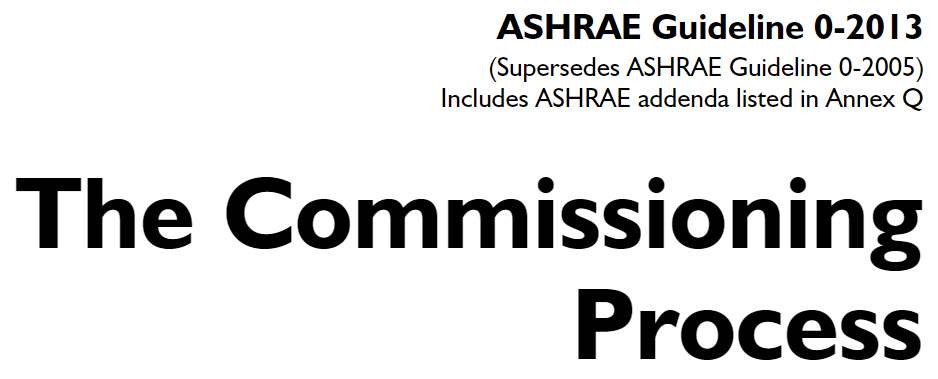 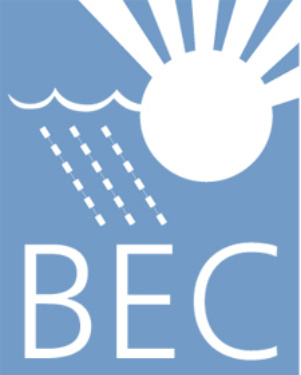 Reason for Constructing Buildings:
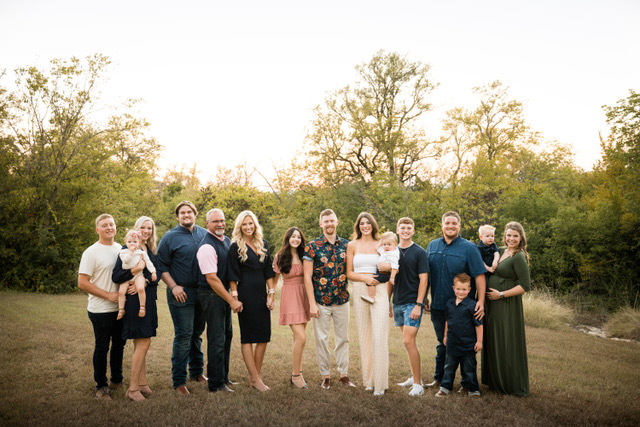 Providing for our family!
Understanding Motives:
Who are you?
Who is your customer?
How do you make money?
Stakeholders
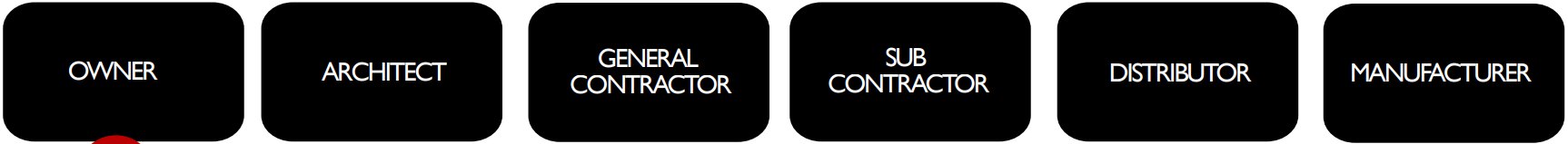 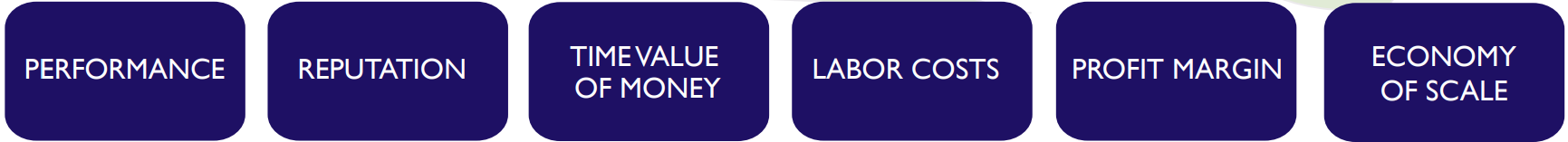 Primary Motivation
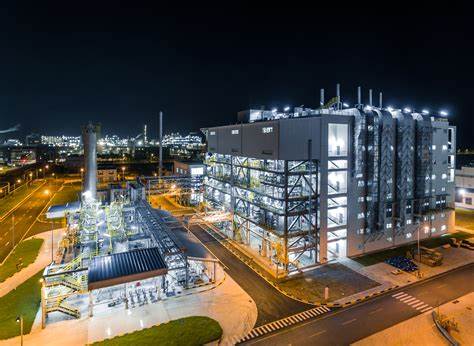 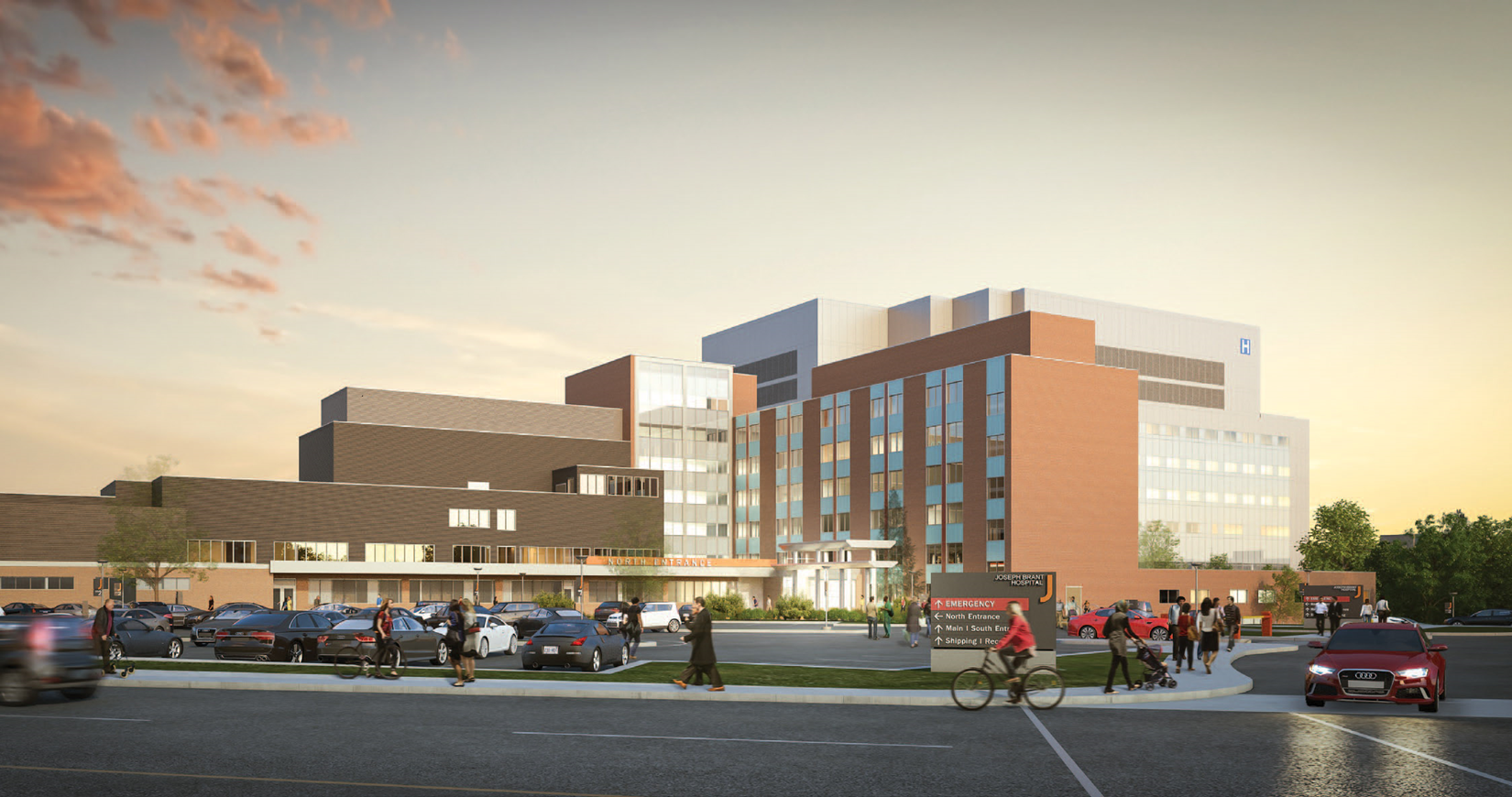 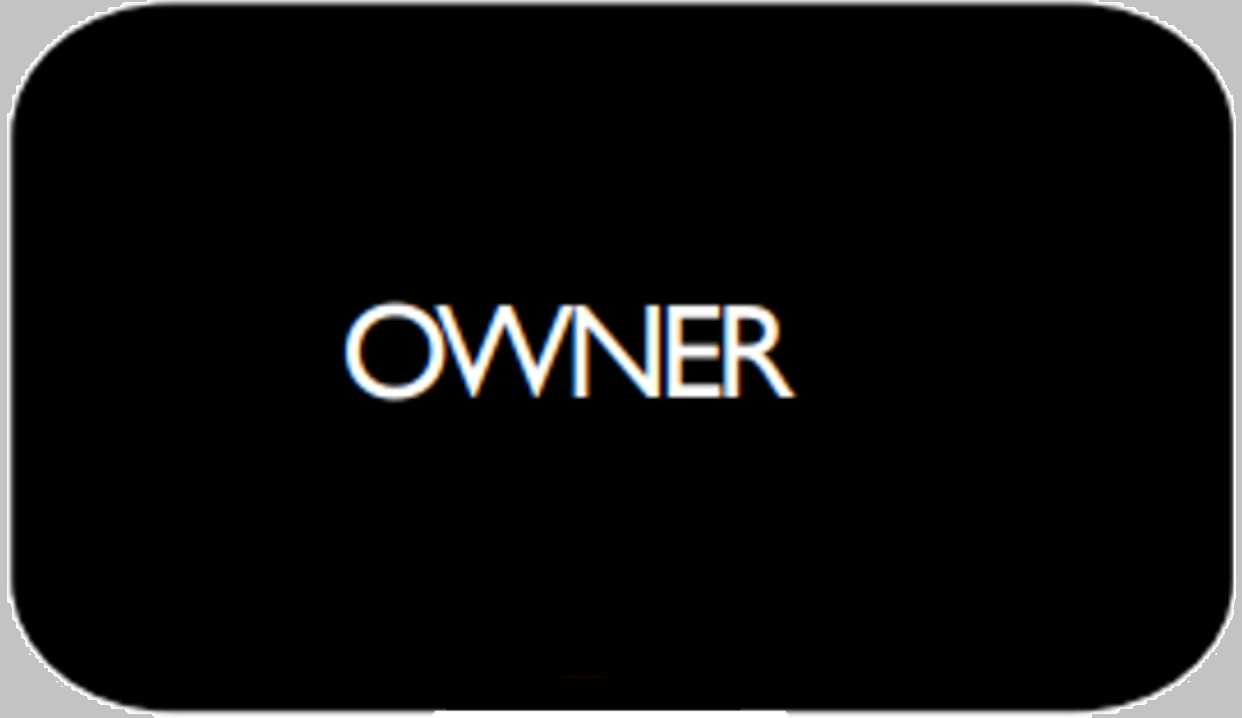 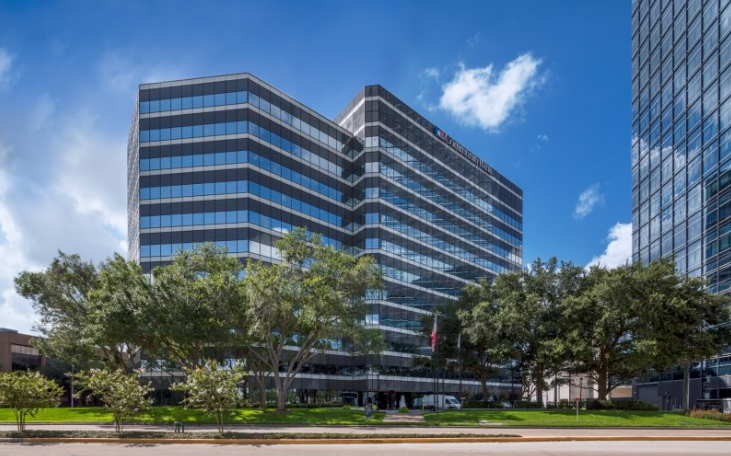 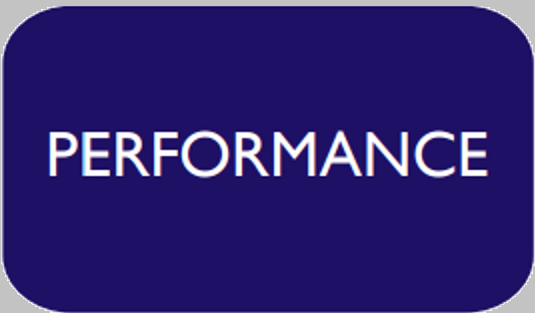 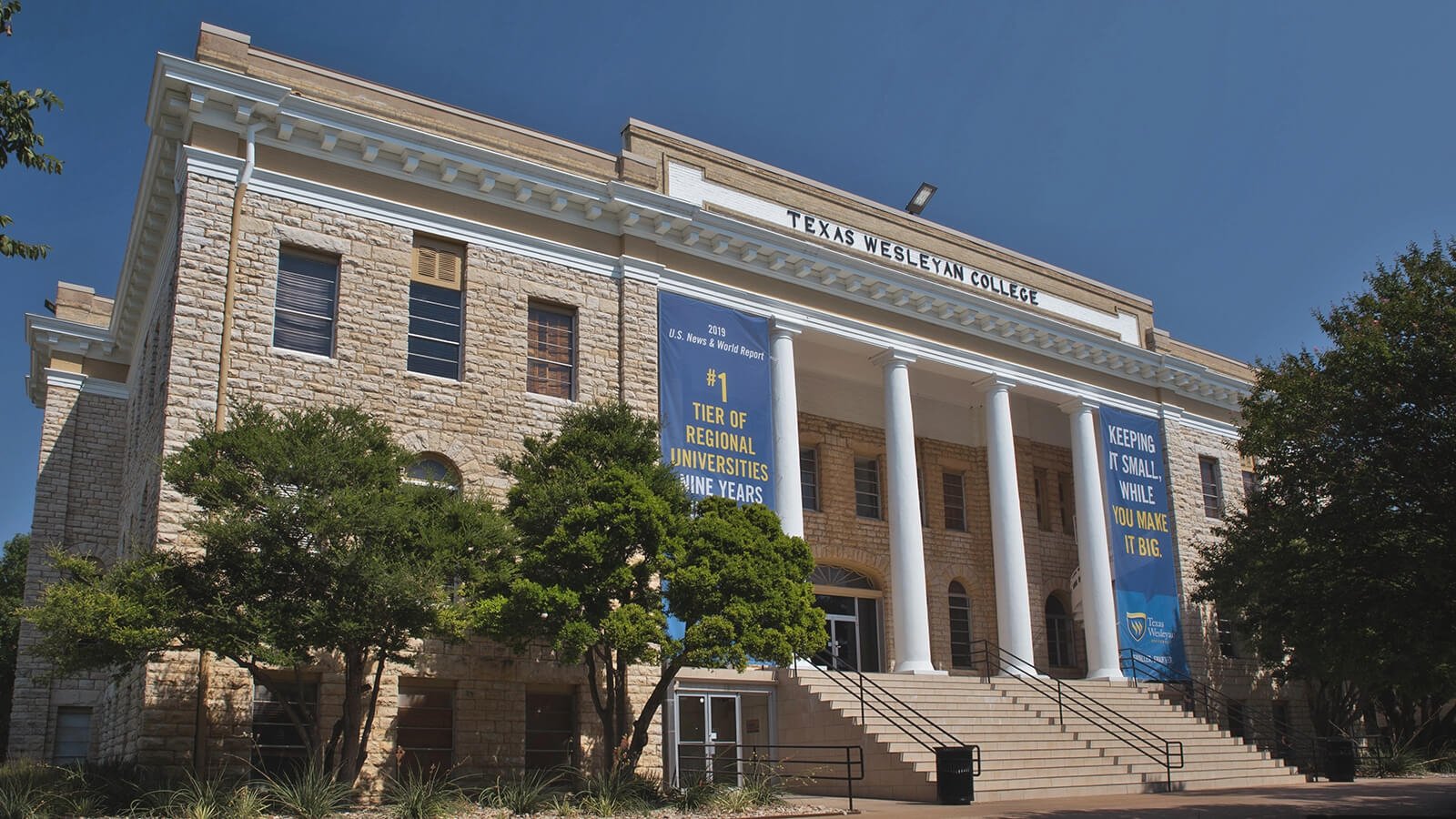 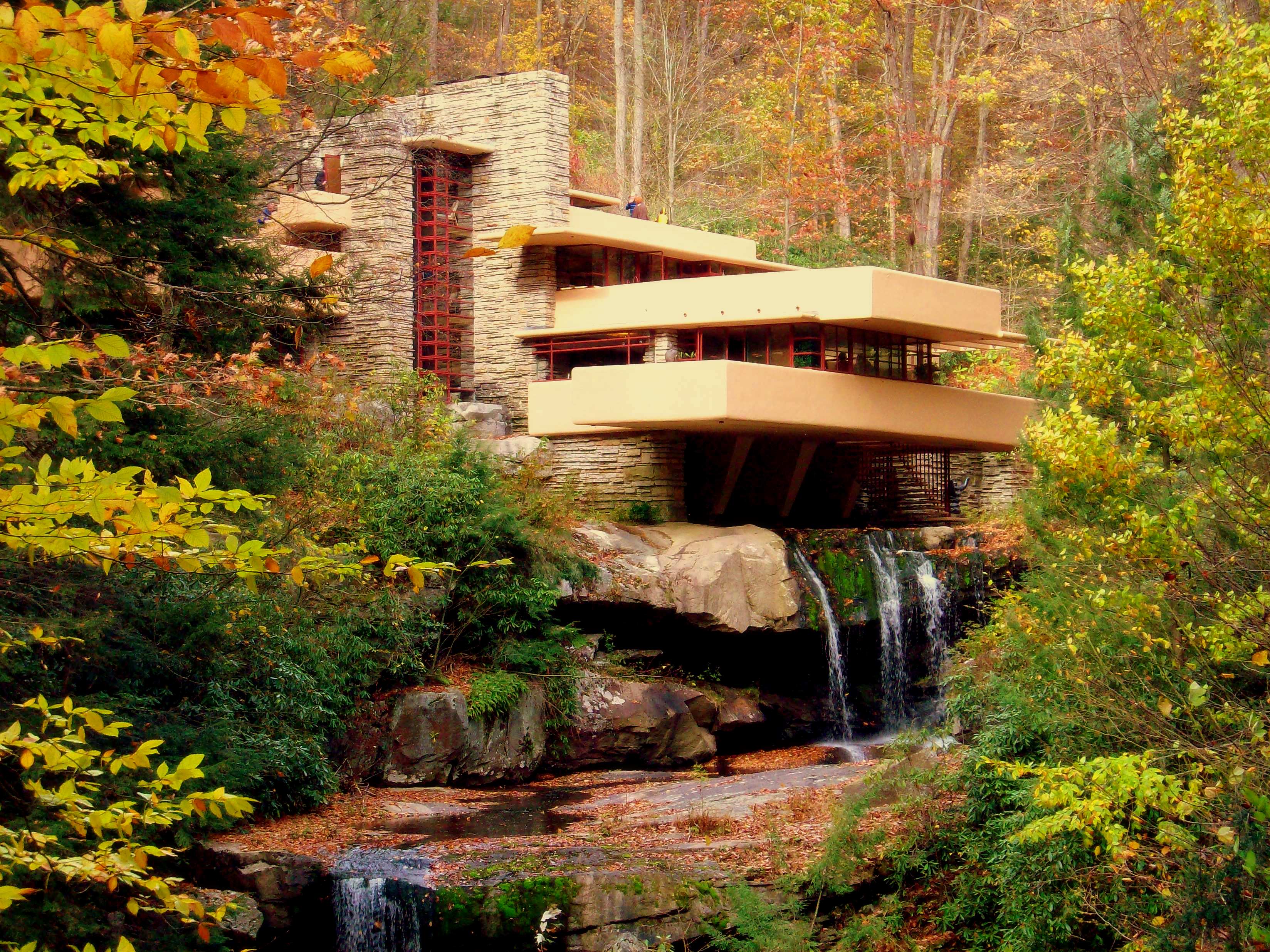 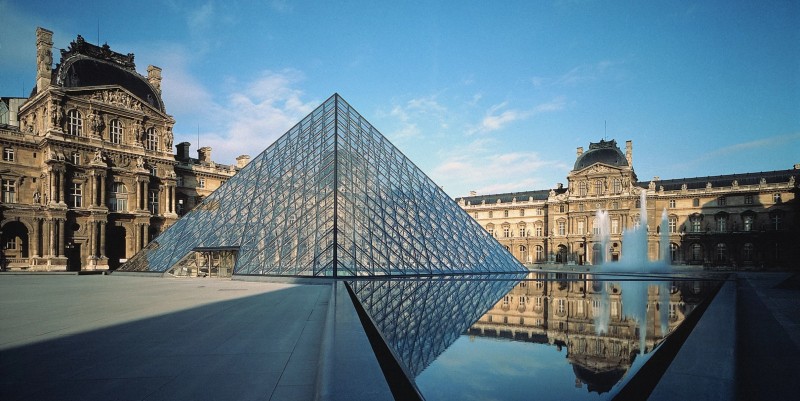 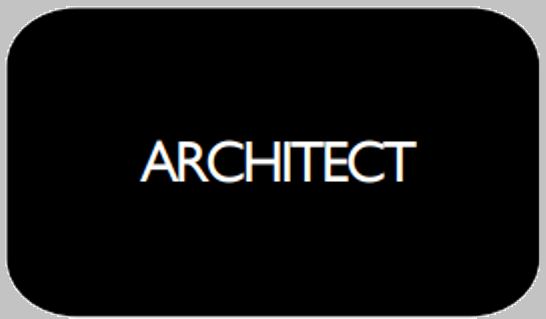 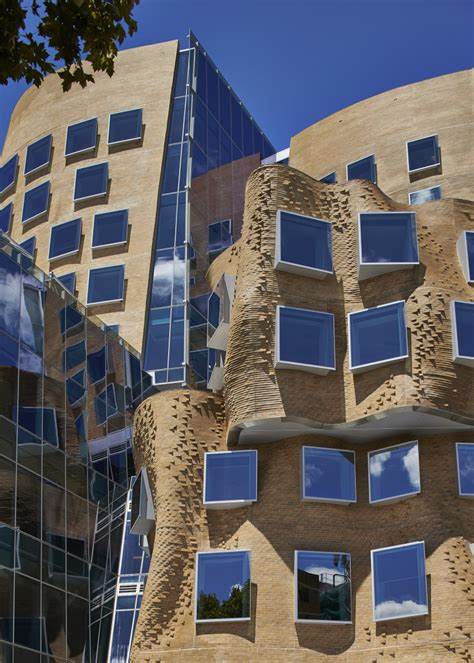 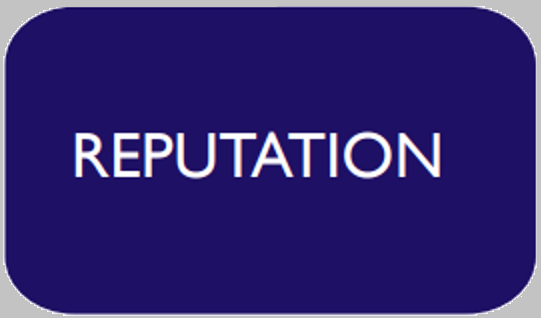 [Speaker Notes: Frank Lloyd Wright – Failing Water, Frank Gehry - Dr Chau Chak Wing building, I. M. Pei -Entrance to the Le Grand Louvre in Paris]
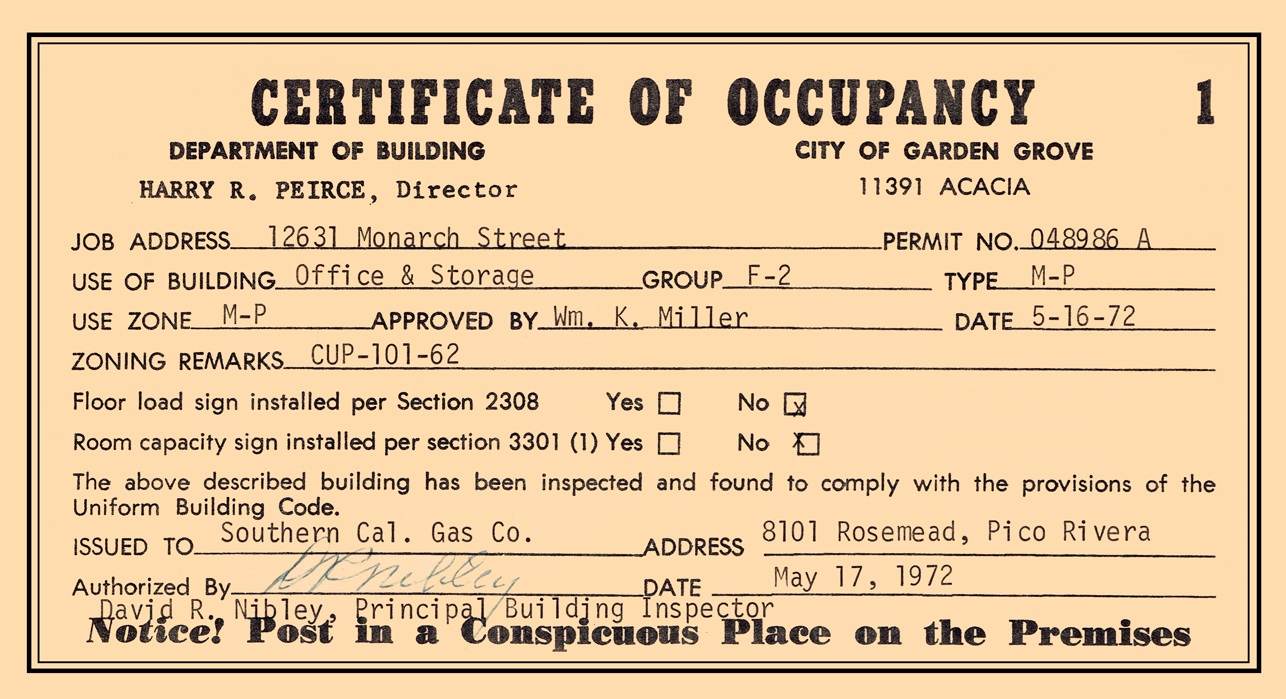 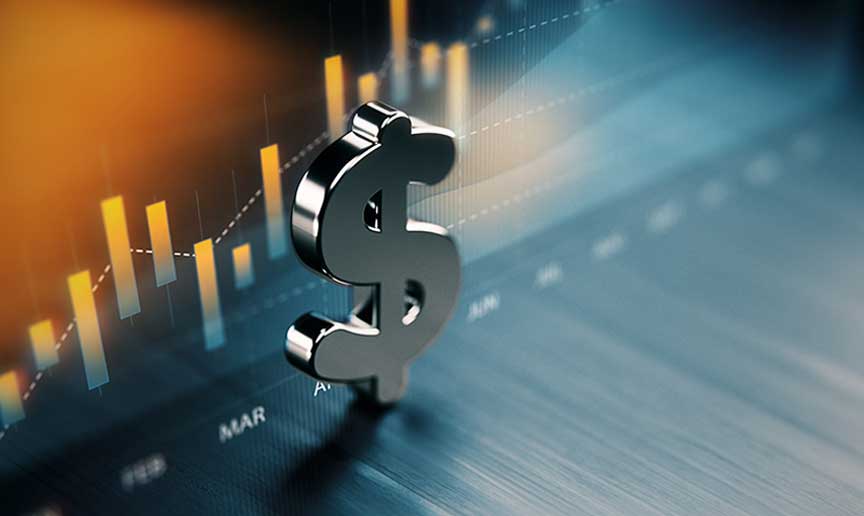 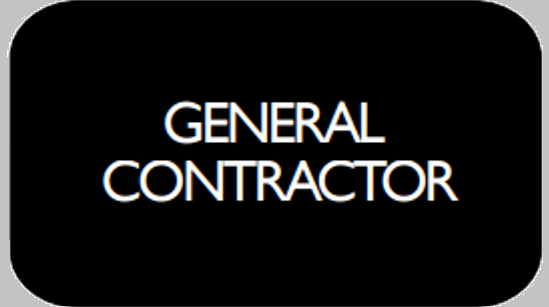 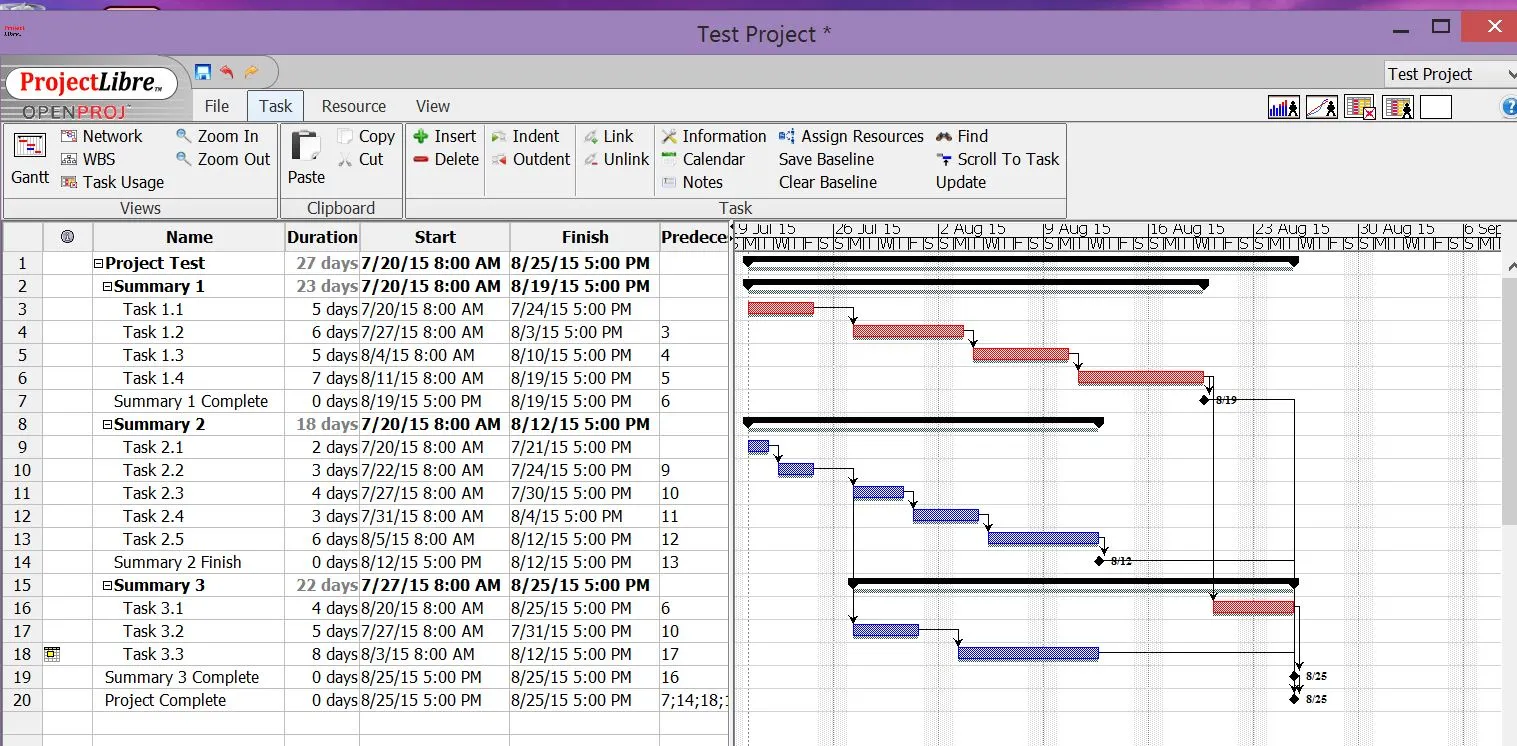 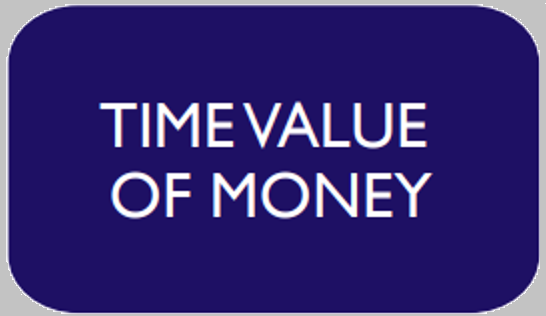 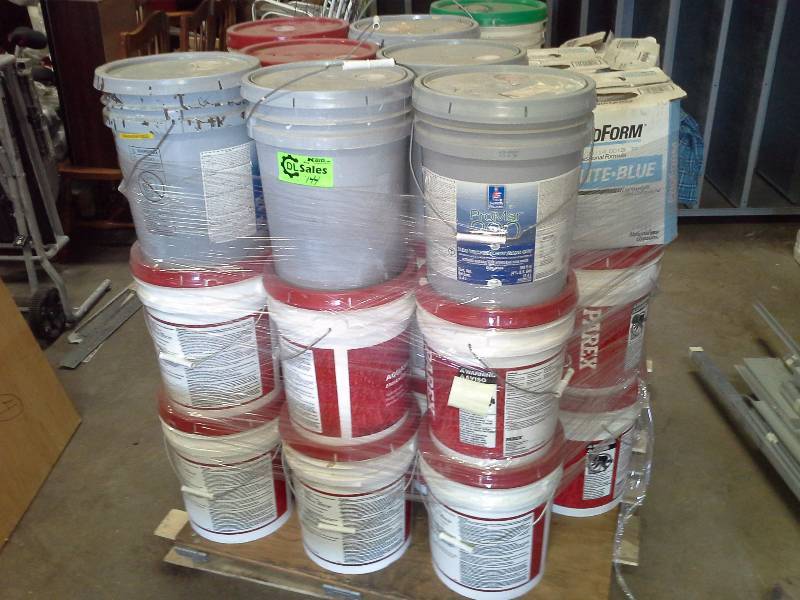 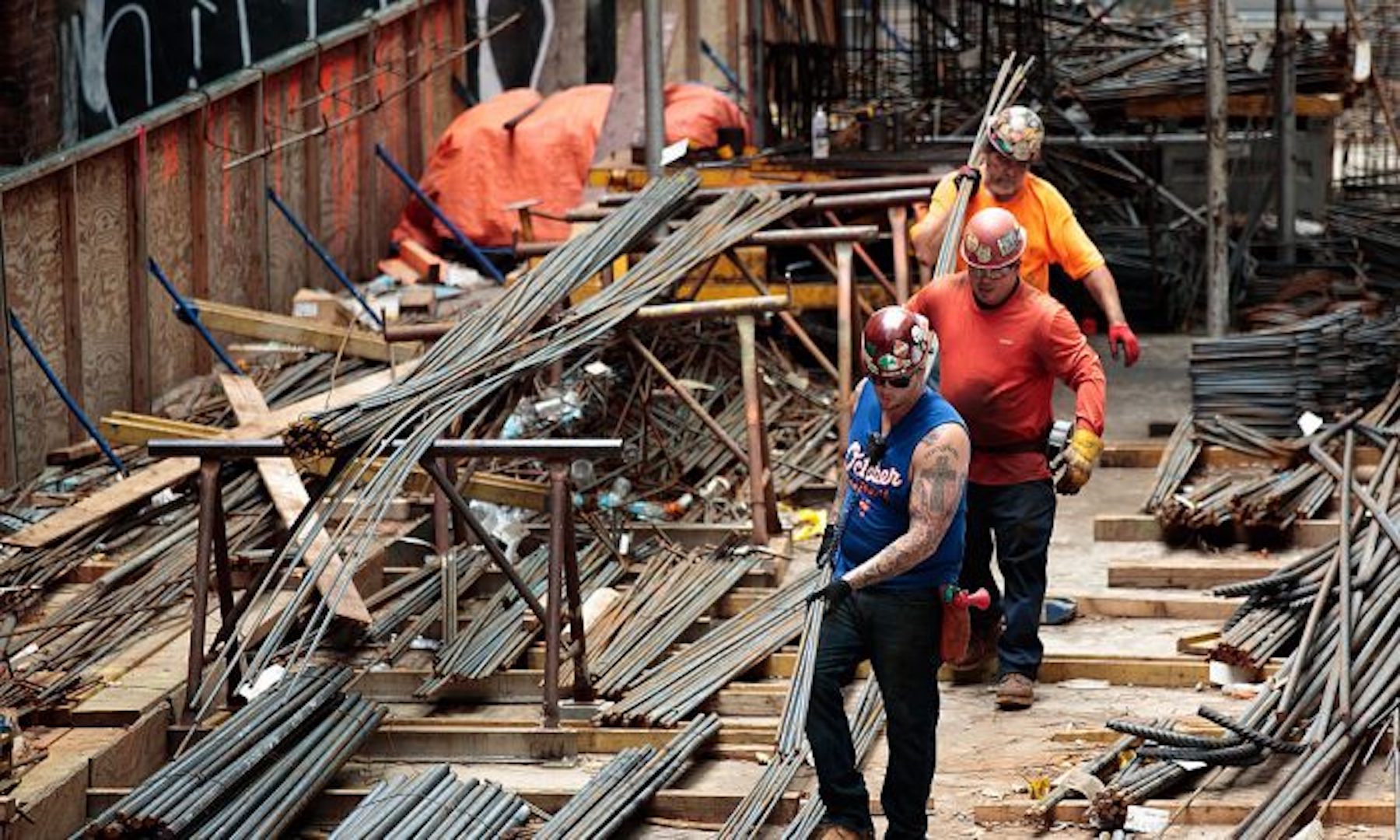 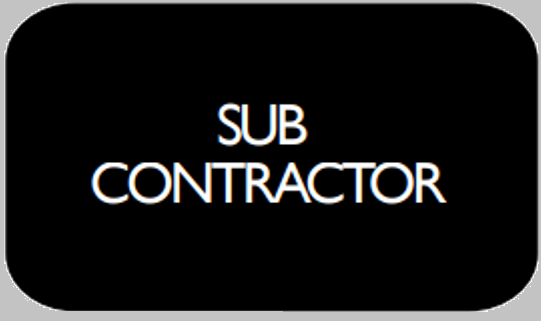 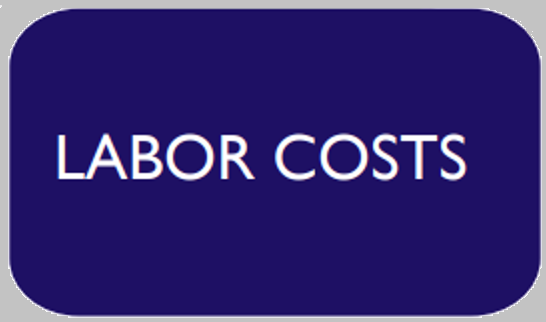 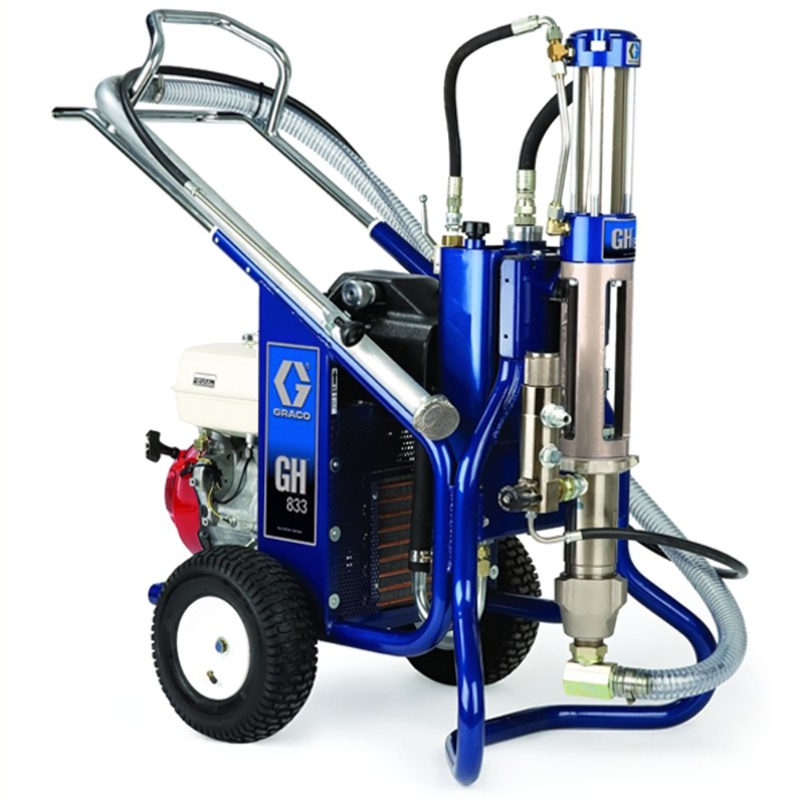 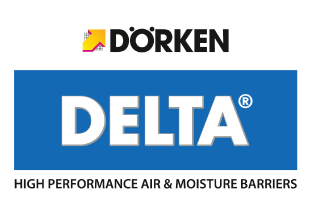 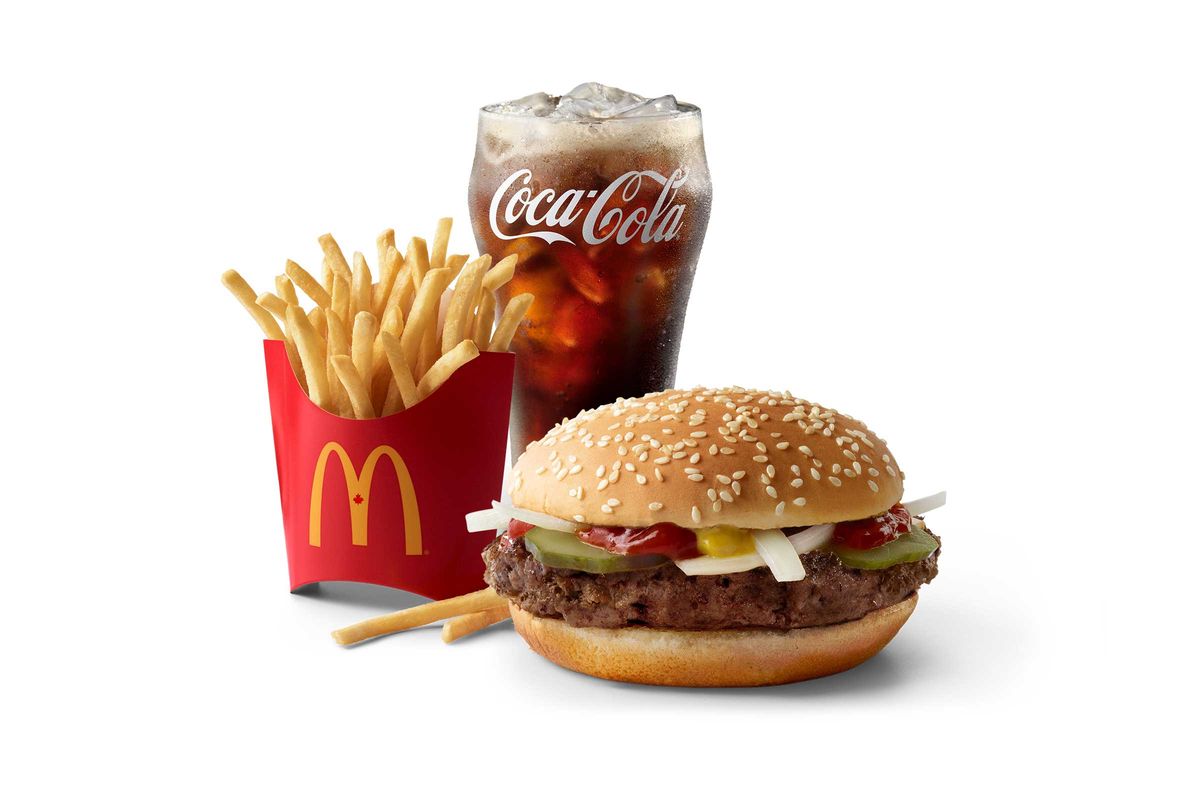 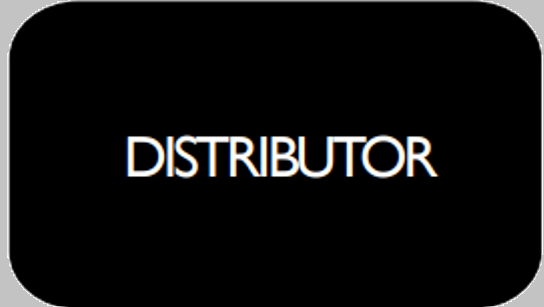 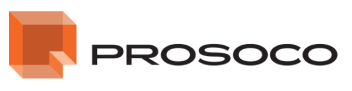 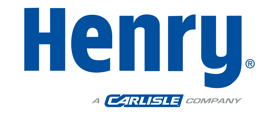 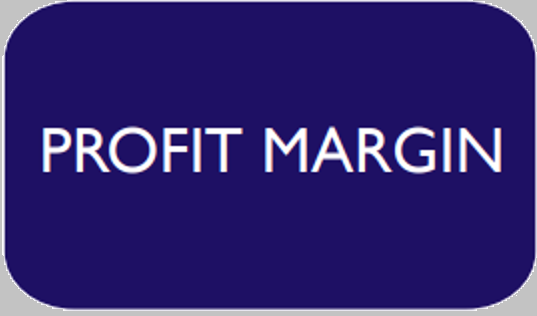 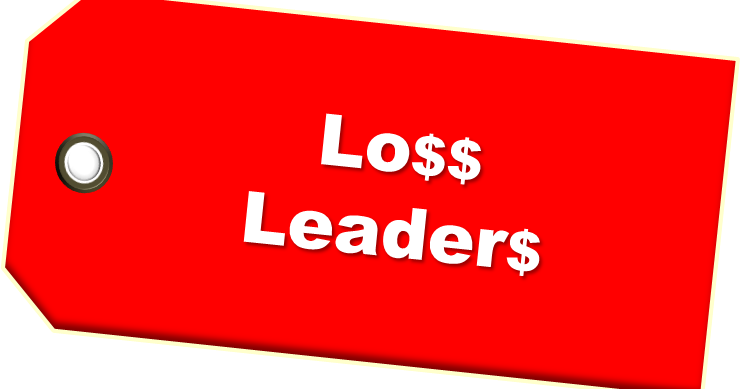 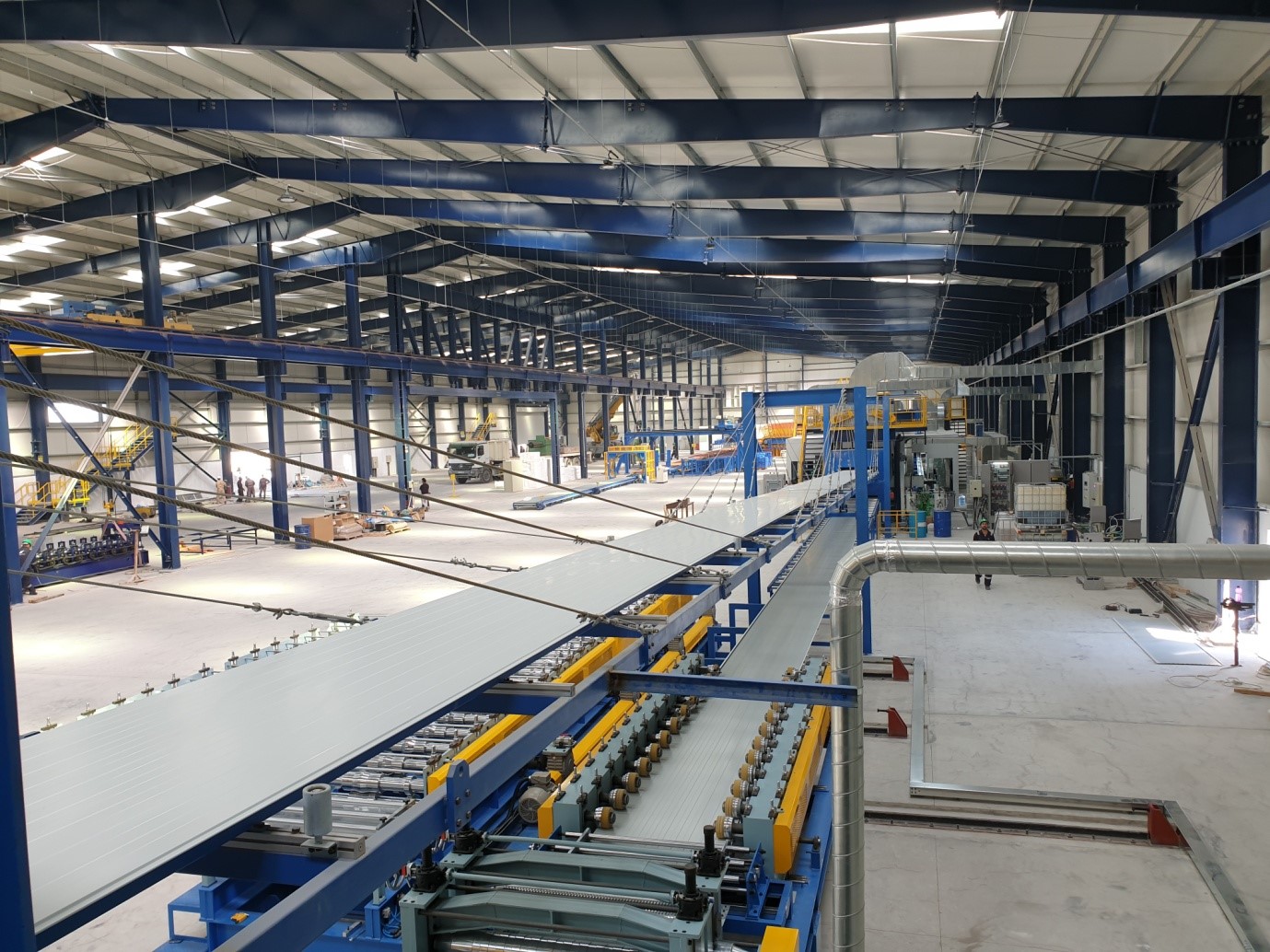 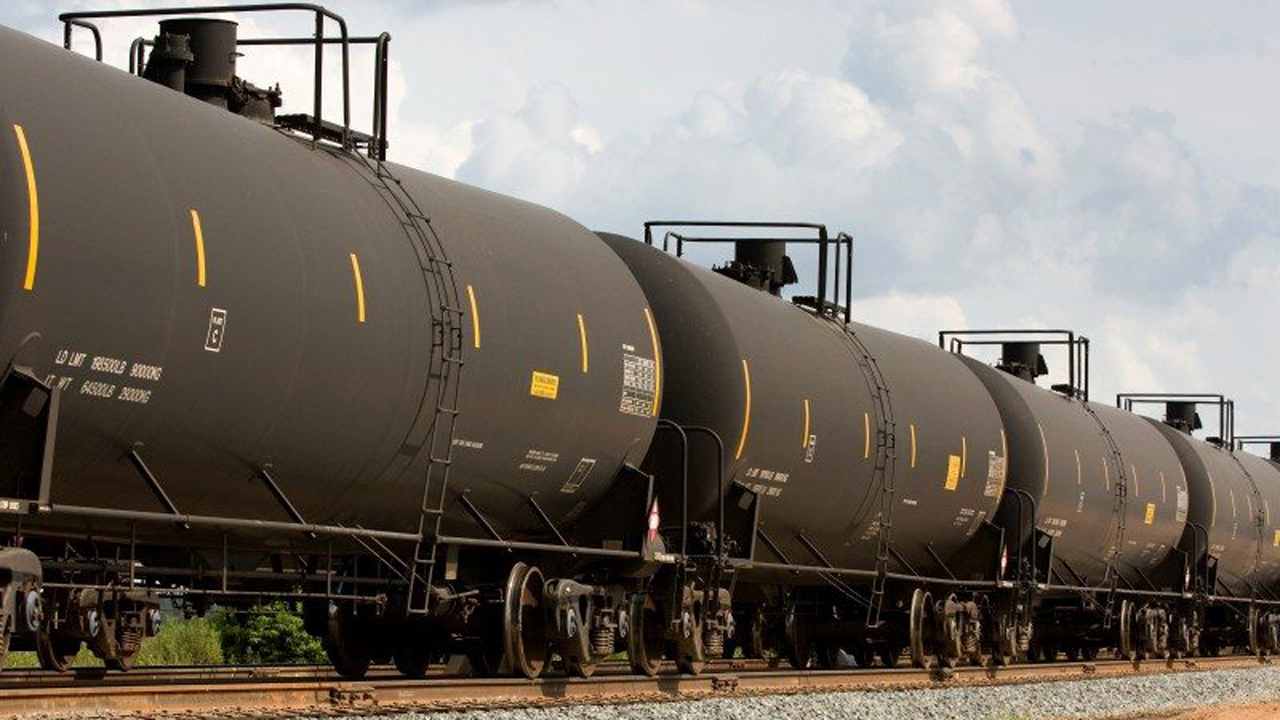 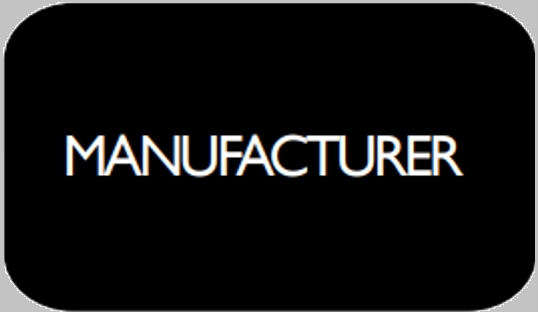 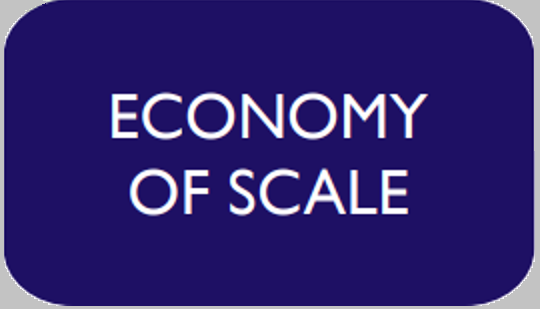 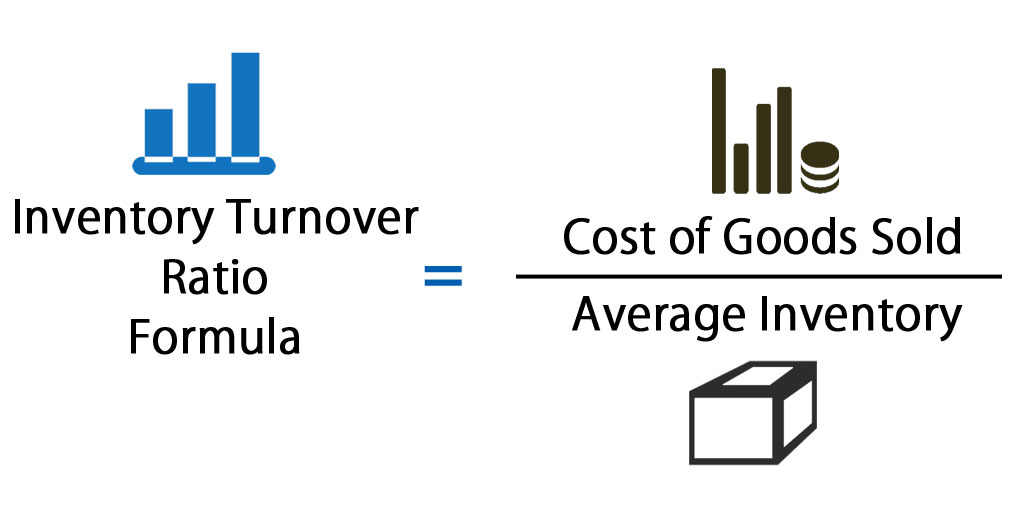 Success with DBB =
Get to the next job FASTER!
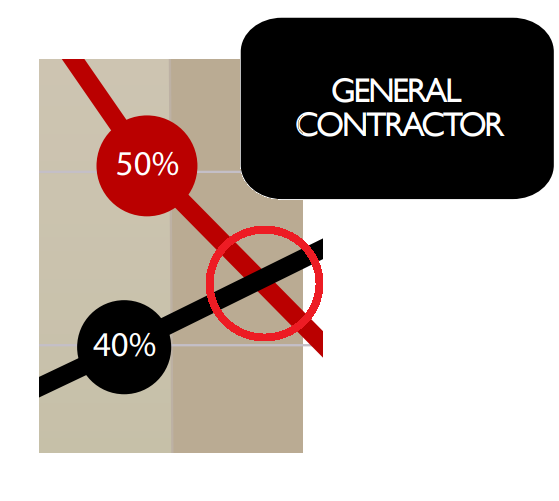 How often does one Owner build a new building?
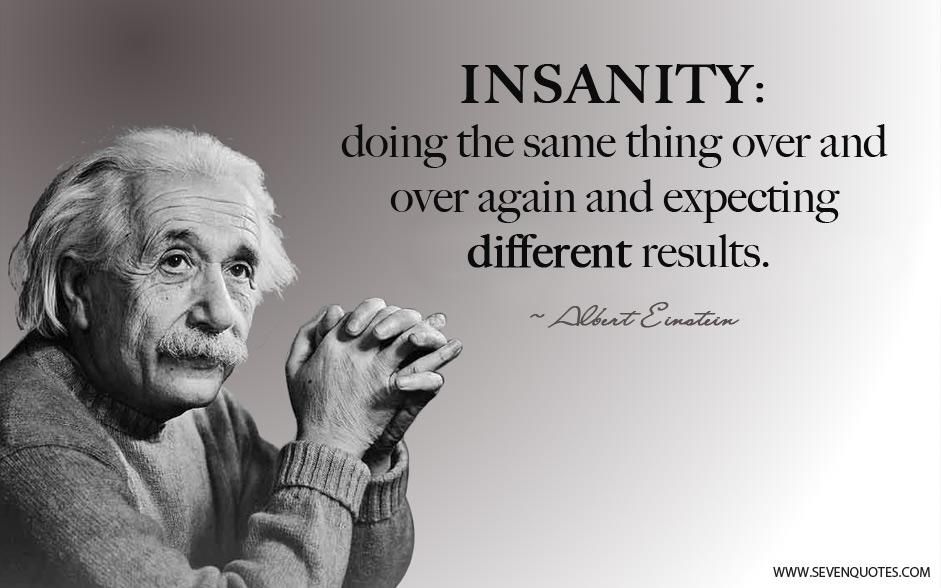 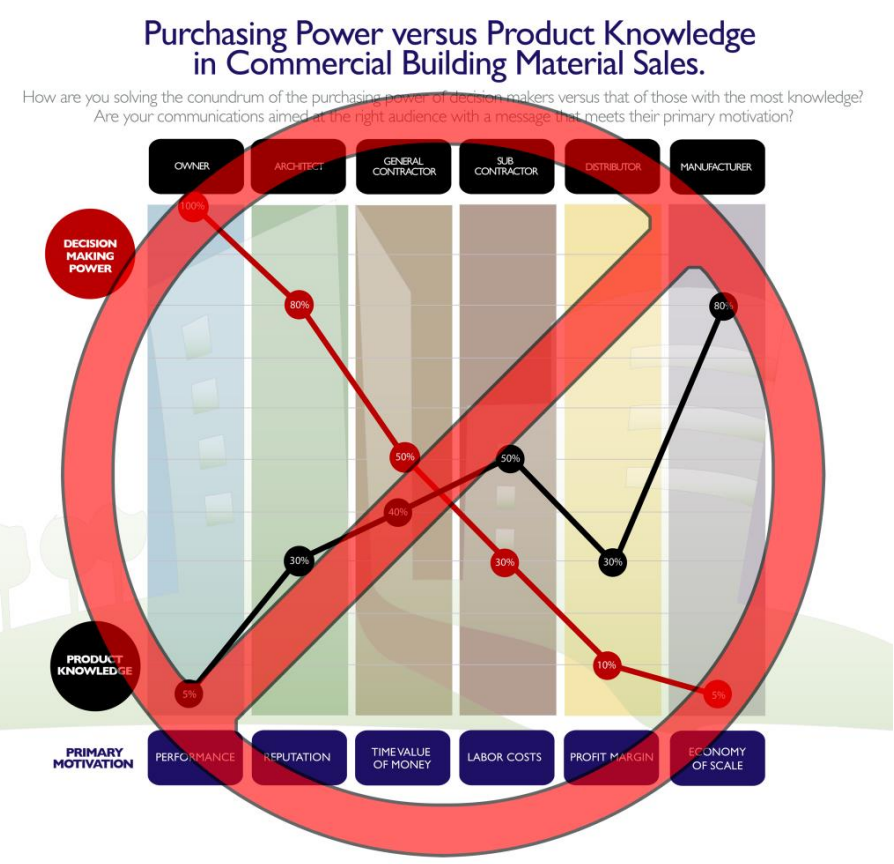 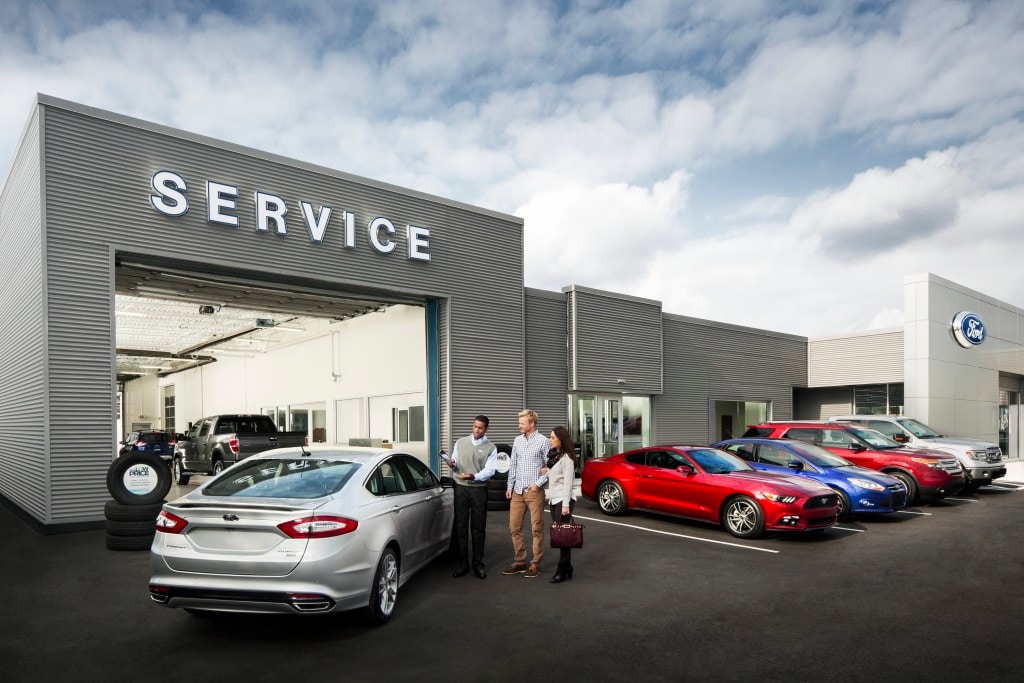 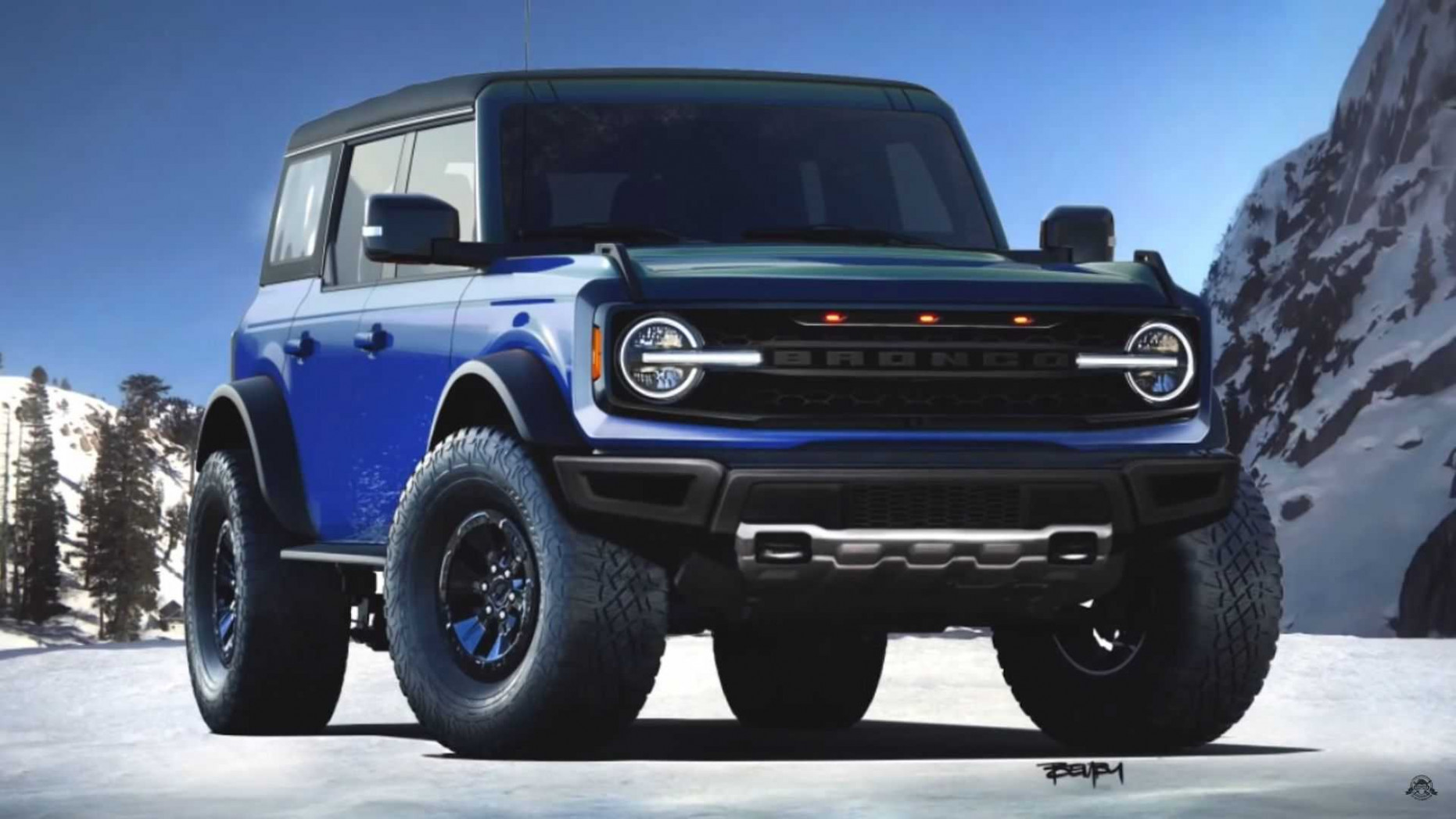 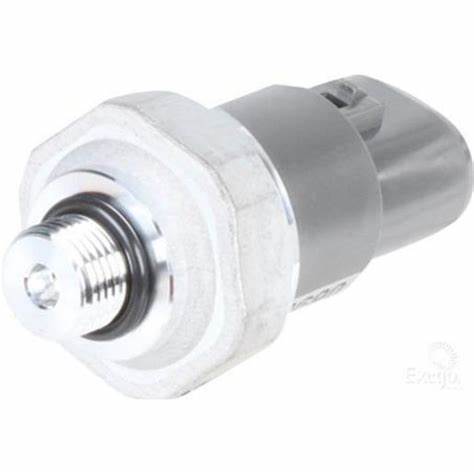 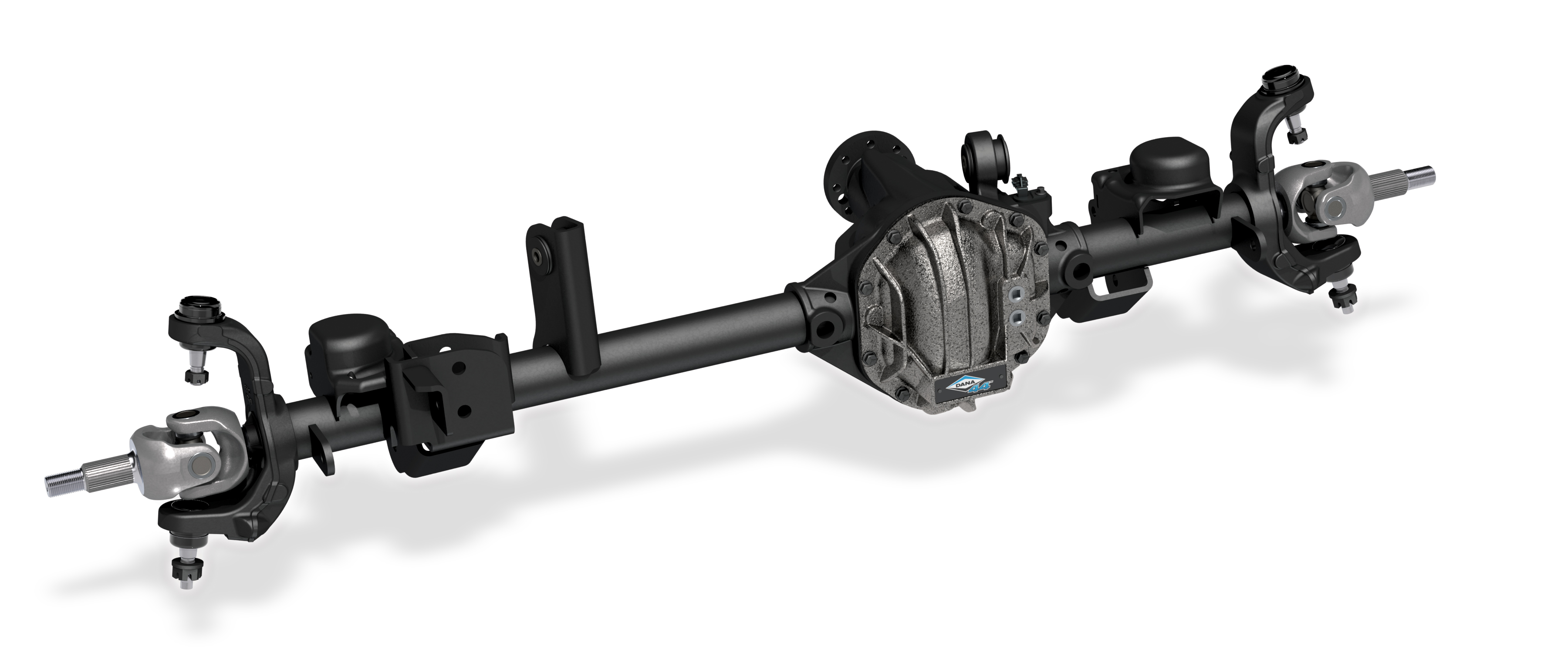 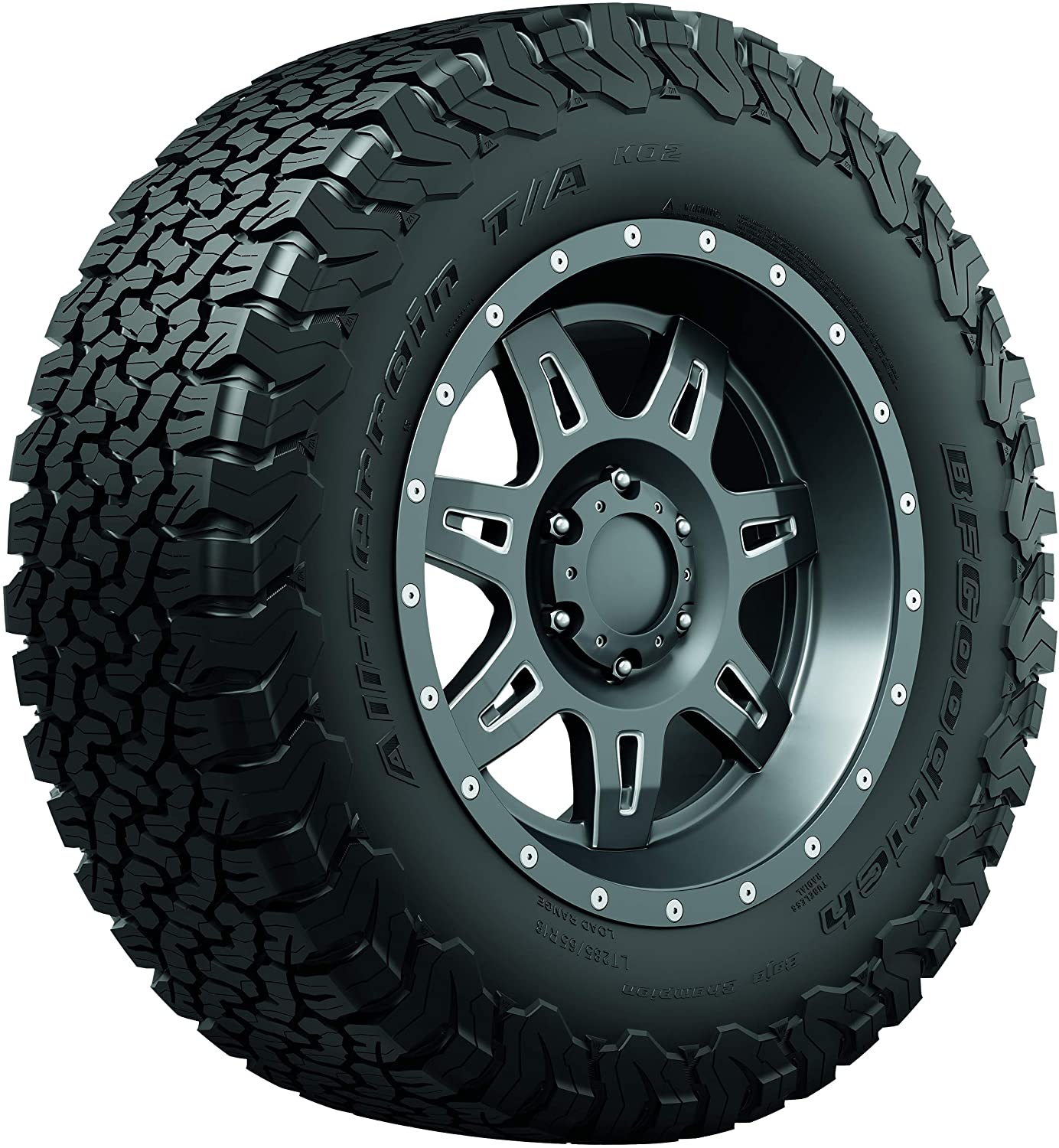 Building Maker
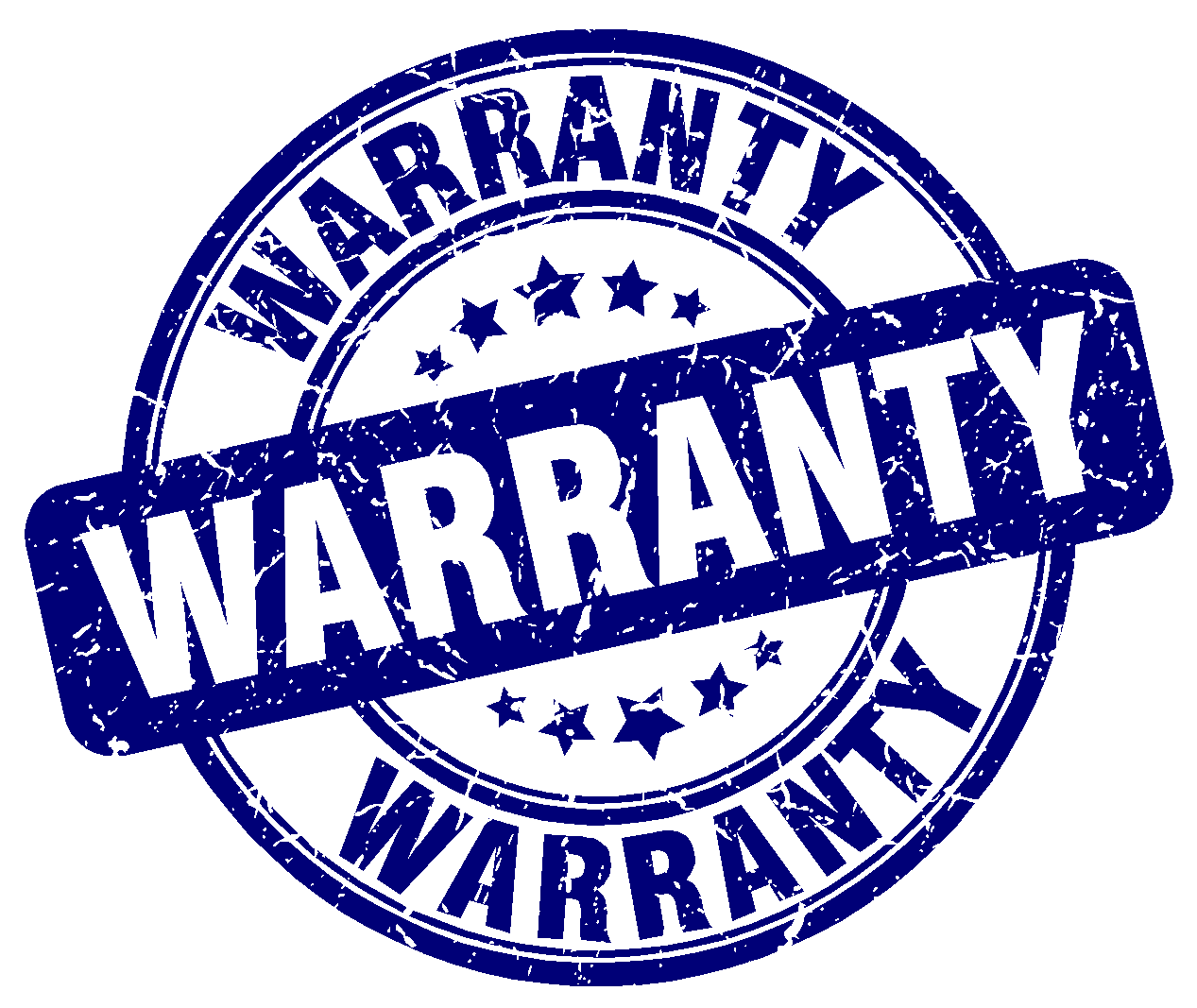 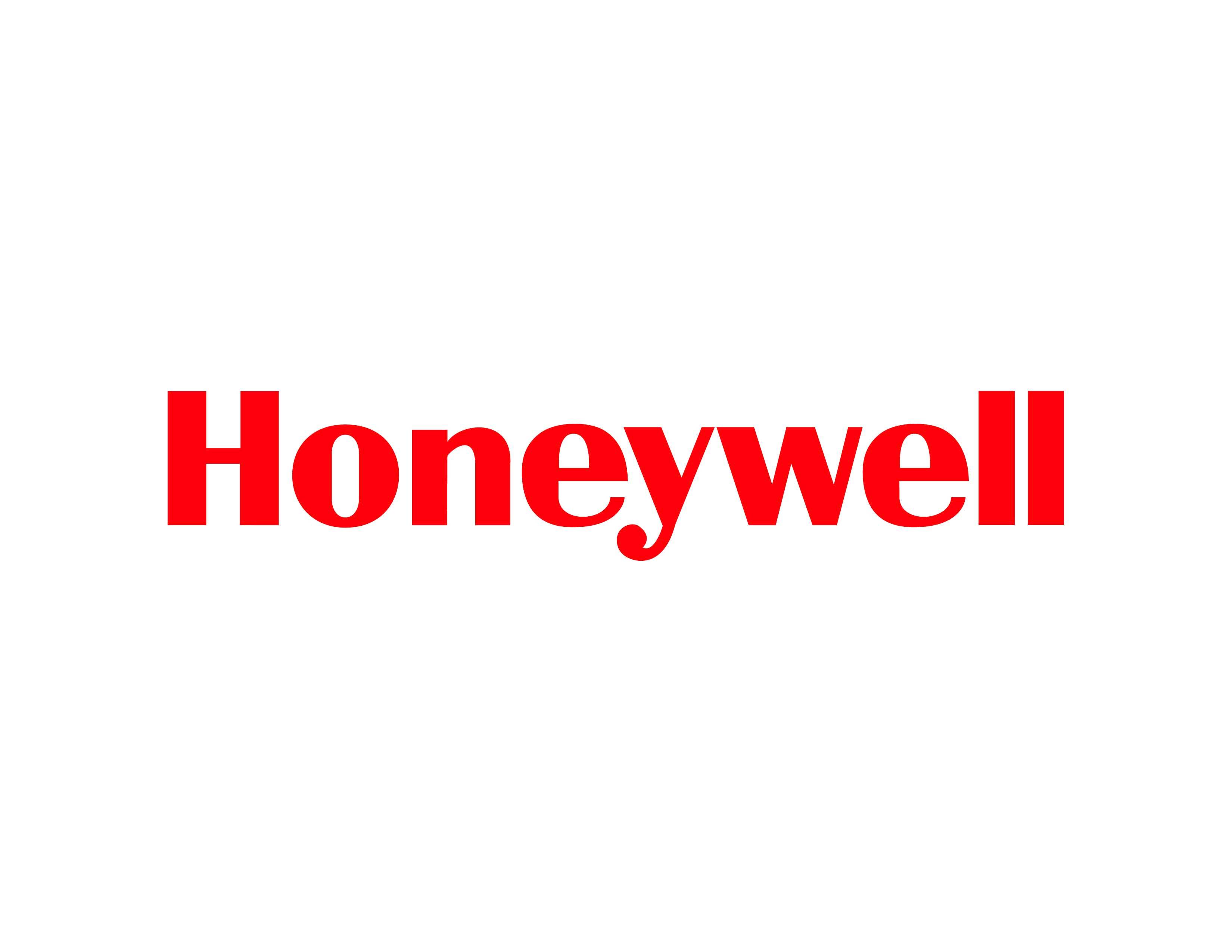 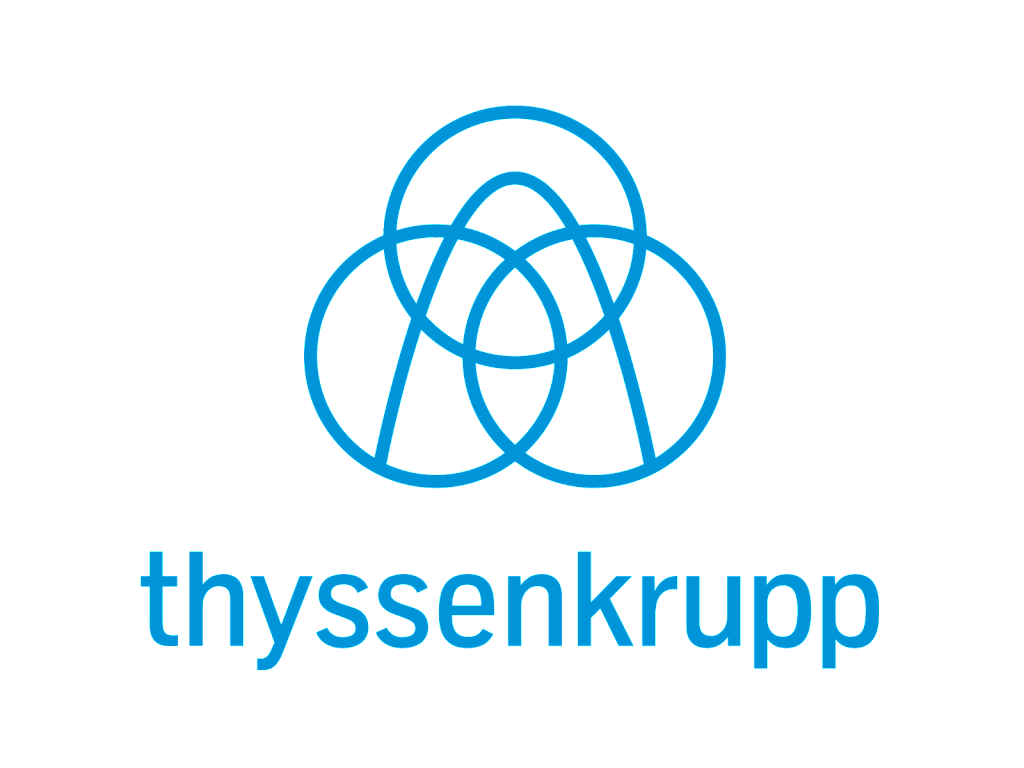 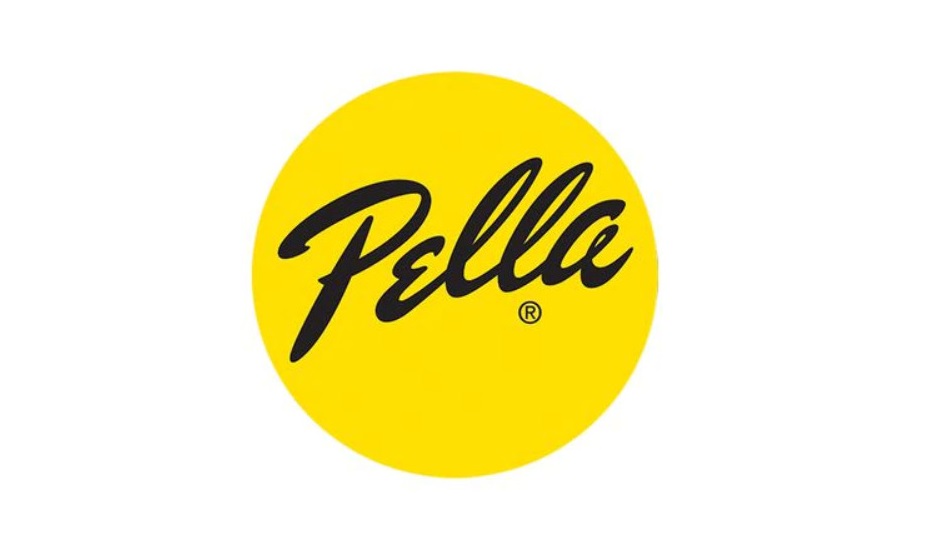 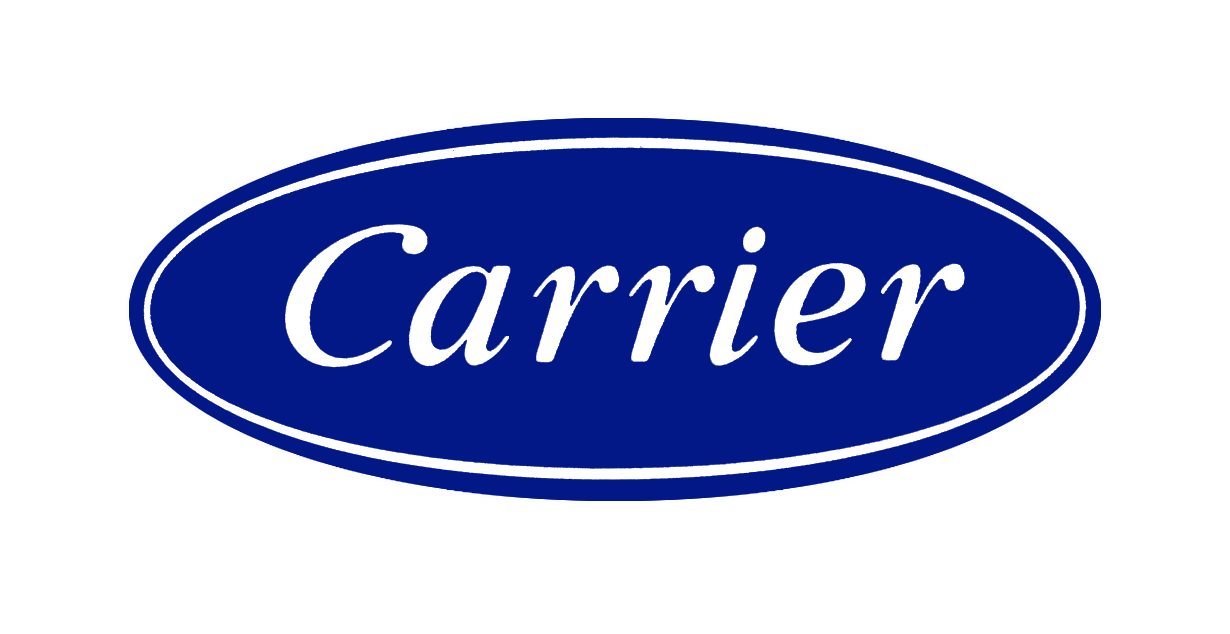 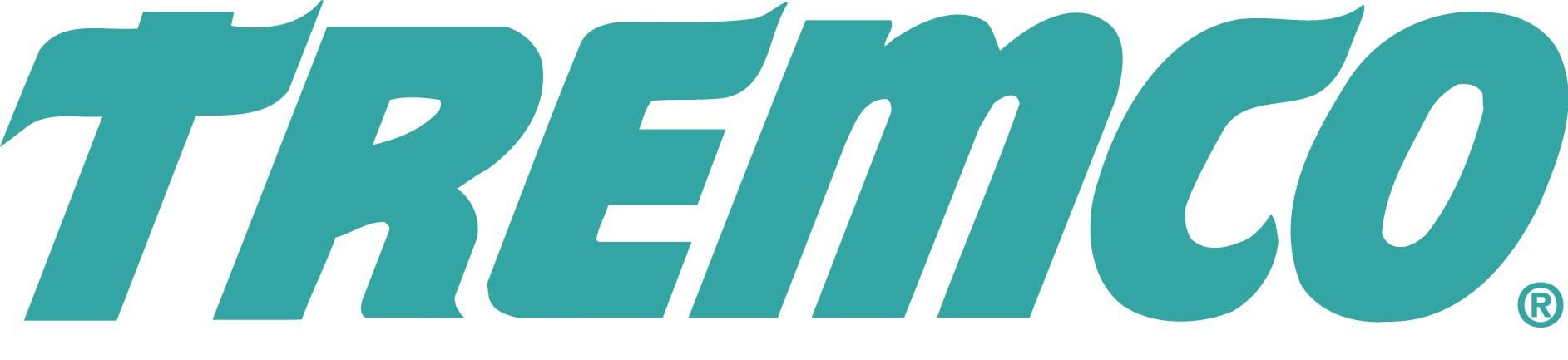 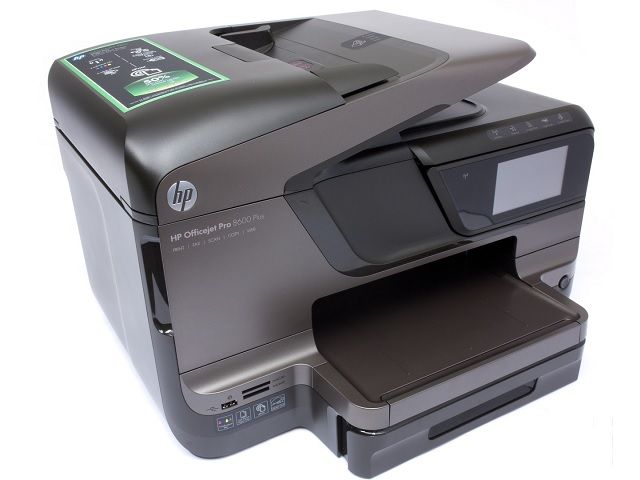 The future of Buildings!
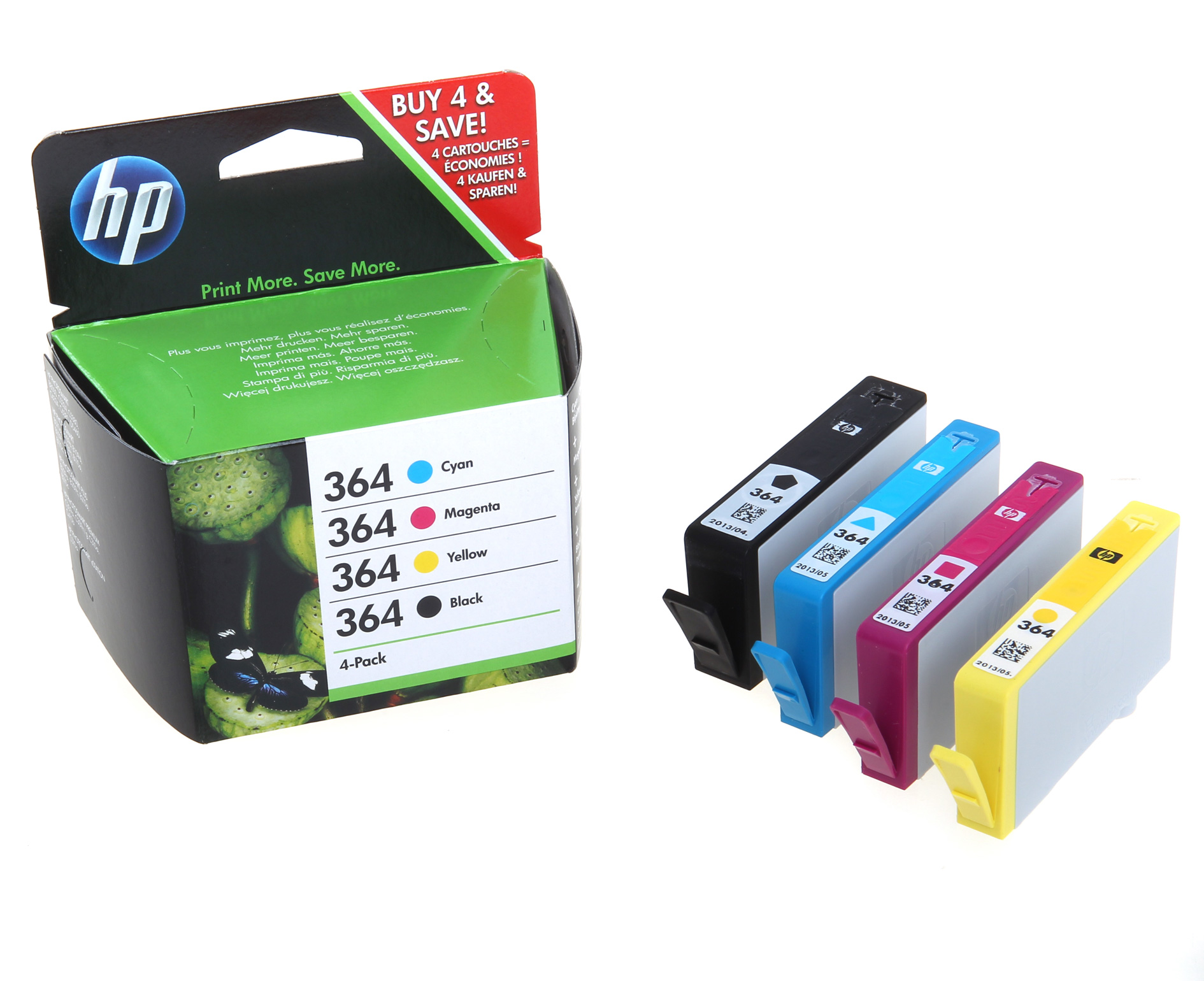 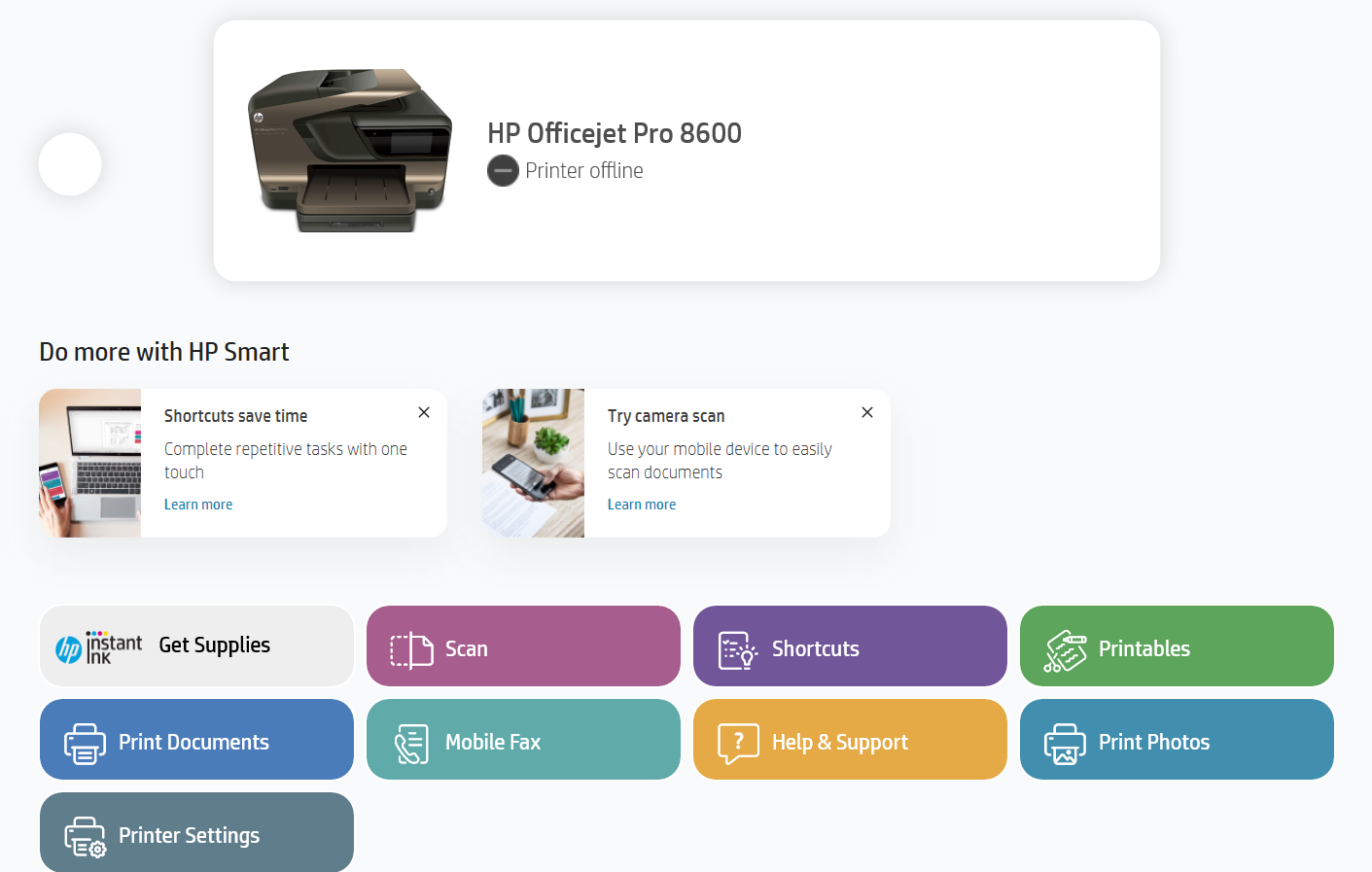 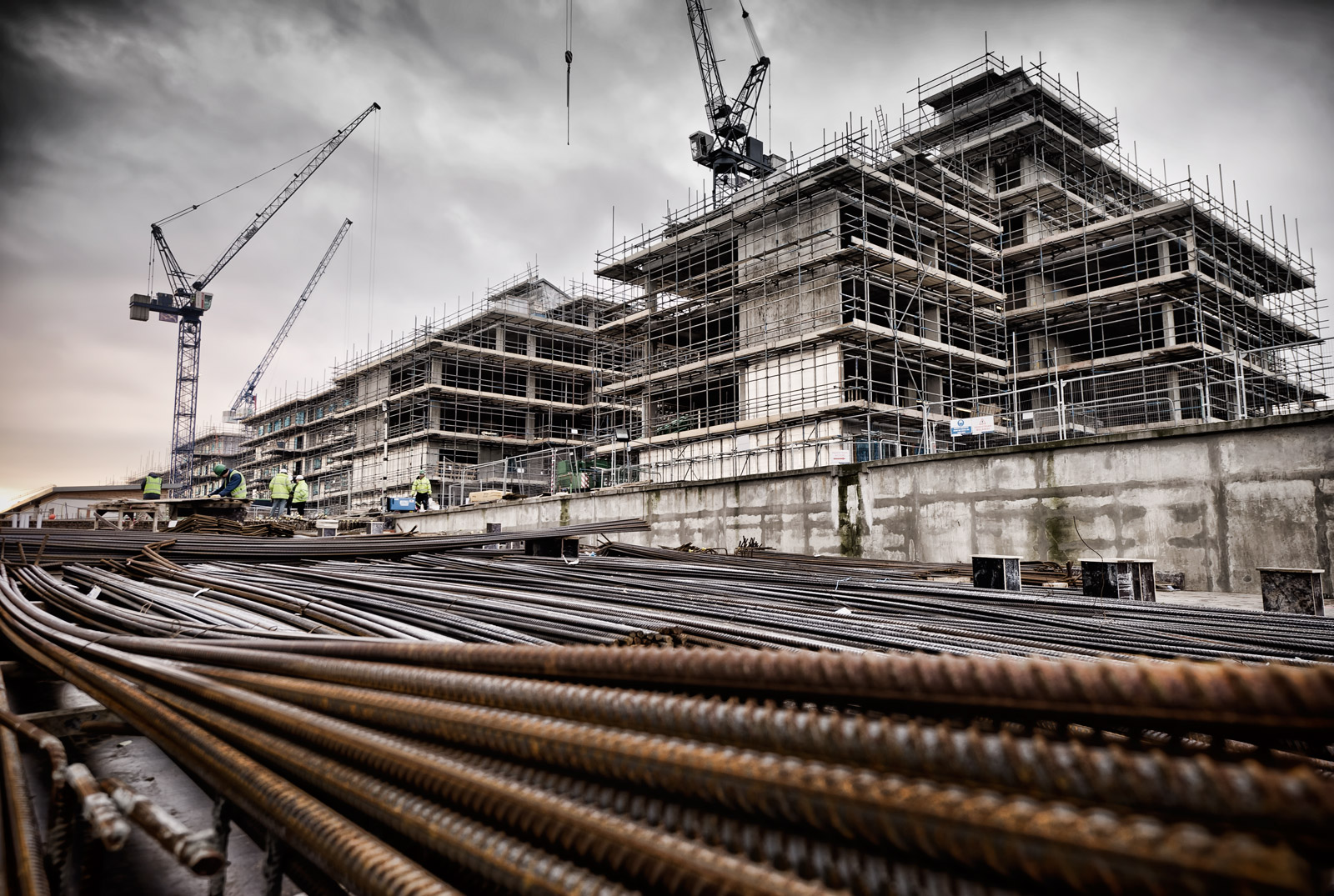 Maintenance!
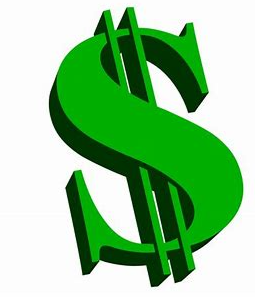 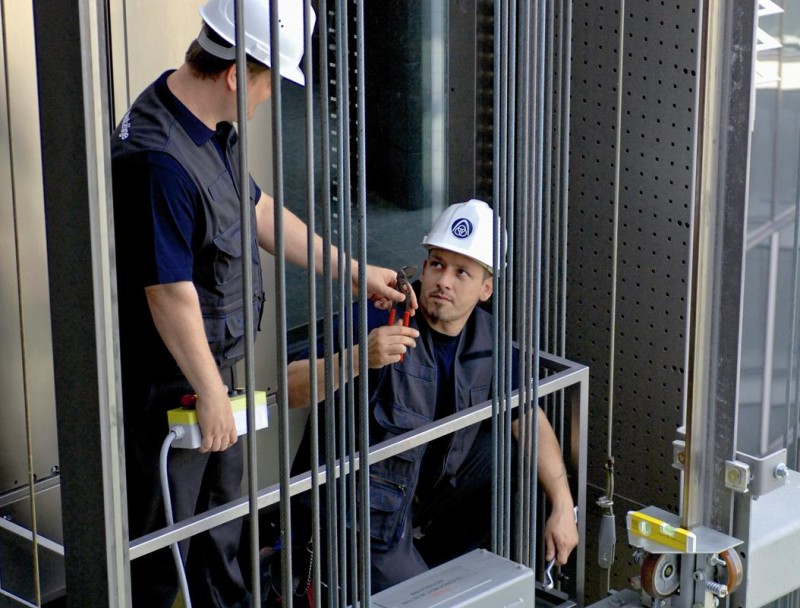 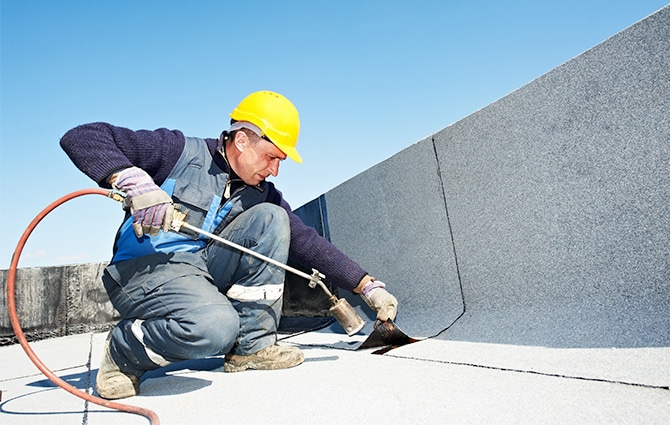 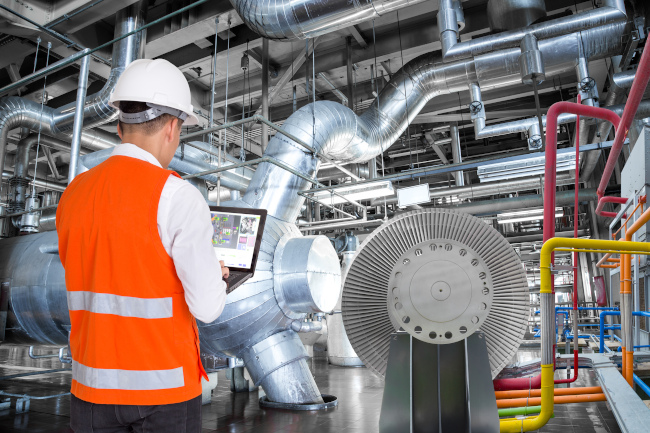 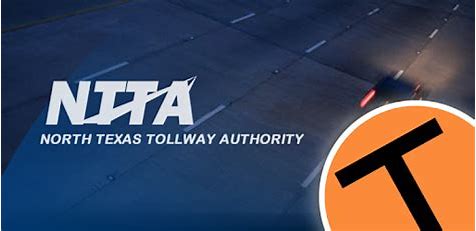 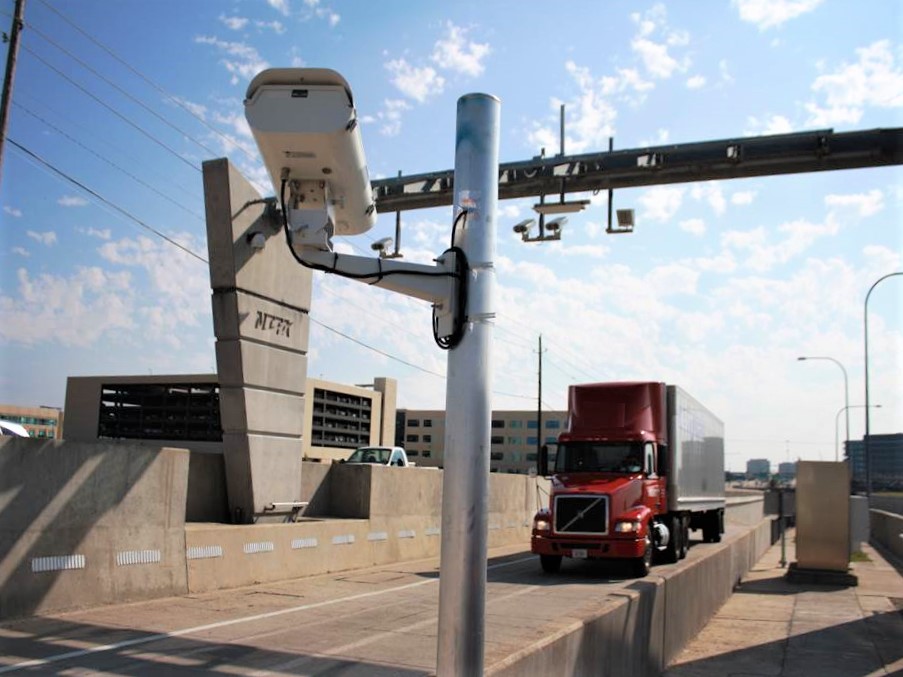 Public
Private
Partnership
(PPP)
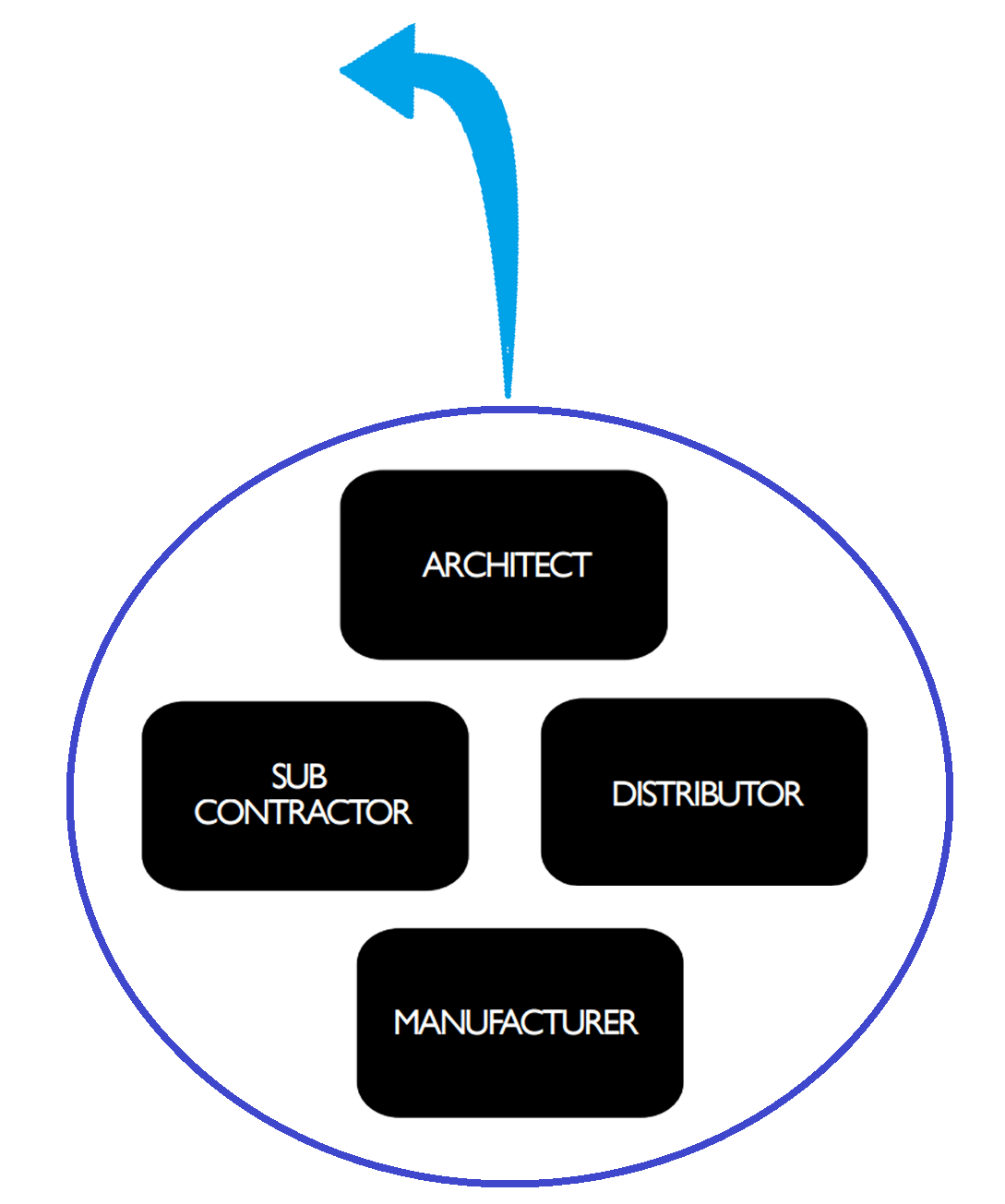 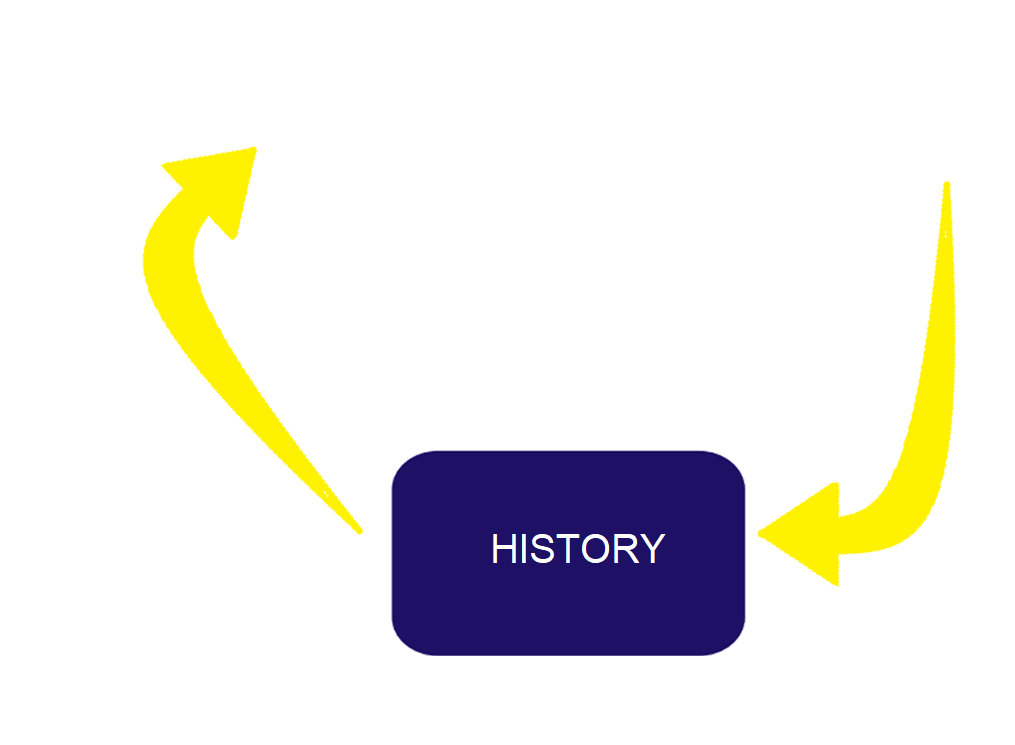 Design
Build
Maintain
+
(DBM+)
Success with DBM+ =
RELATIONSHIP!
Why is the + Important?
Short Pencil is better than a long memory!
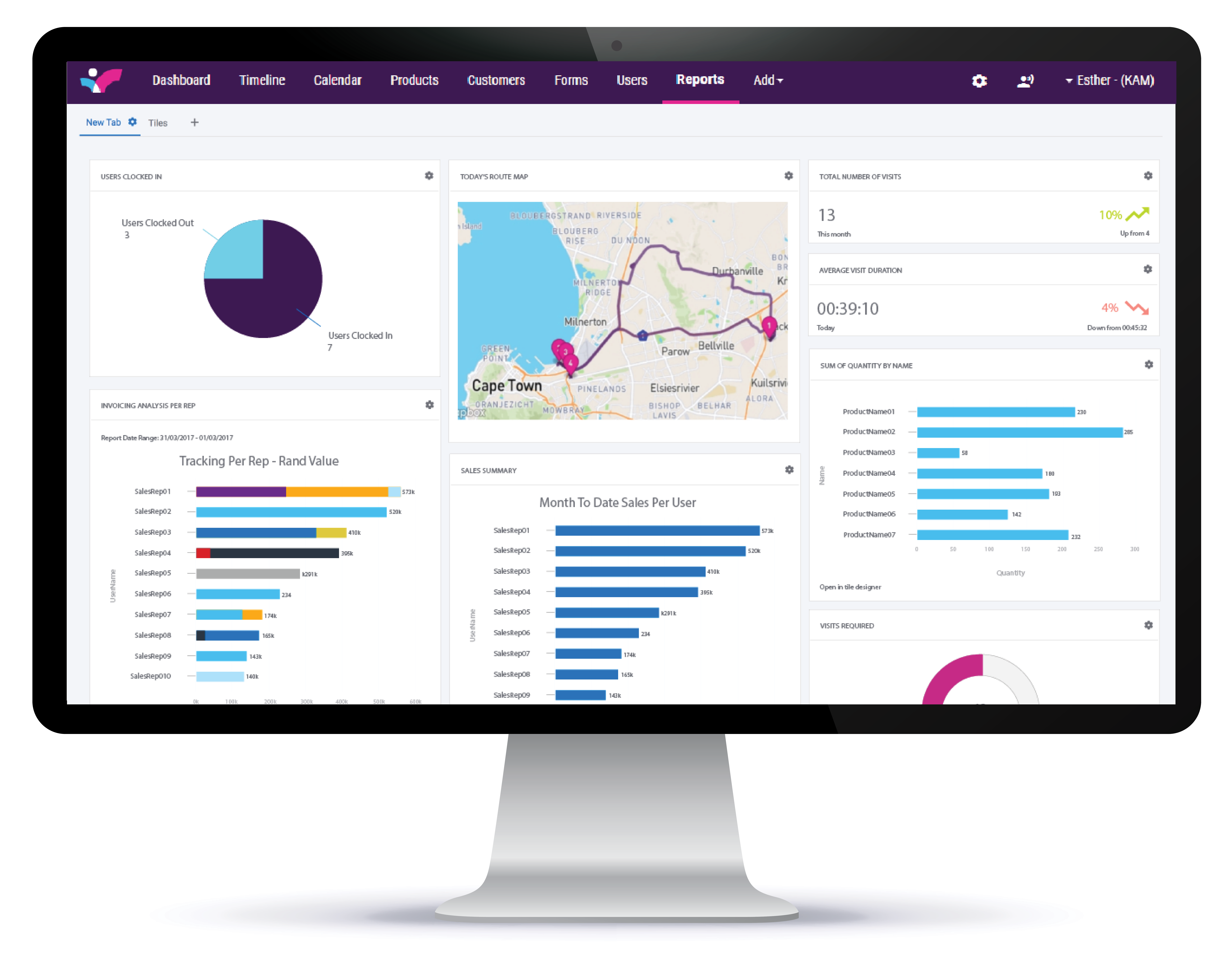 Building Maker
Built to Last!
Properly Maintained!
Better Living and Better World!
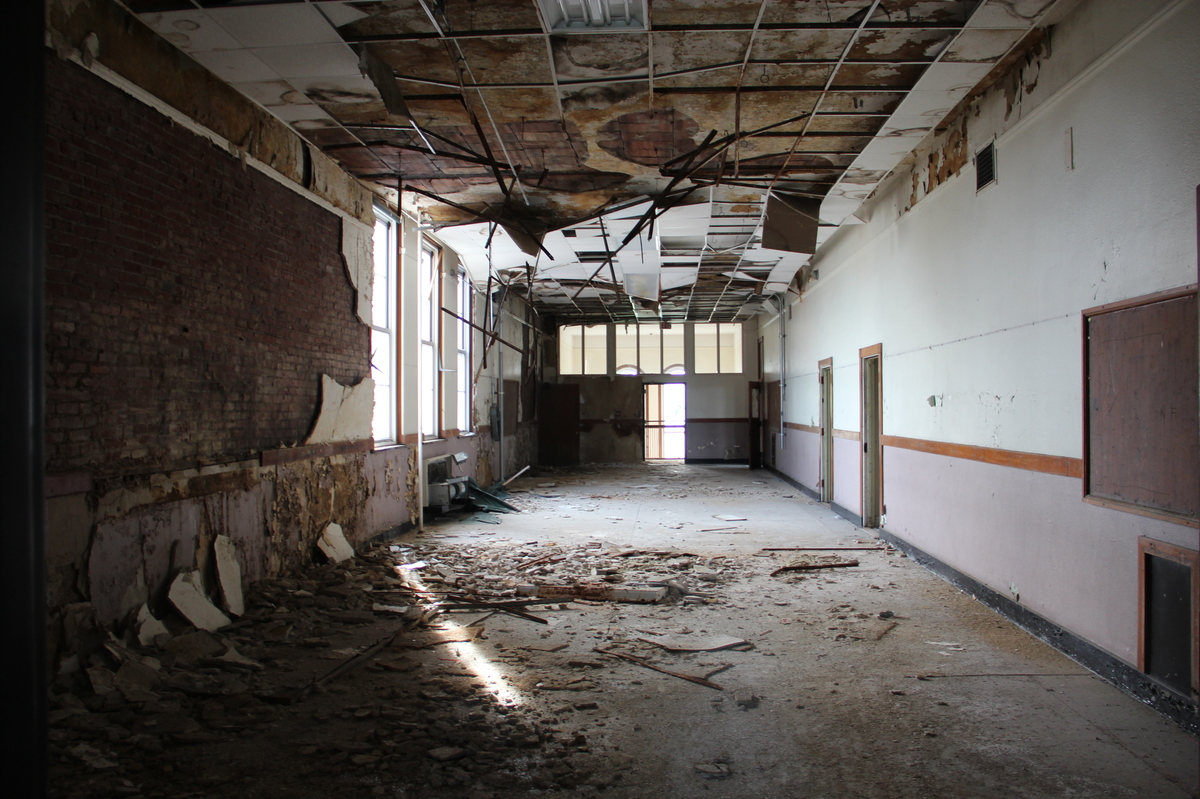 The Fatal Funnel:
Non-revenue generating space
Reduction in Maintenance Funds
Inefficient building and systems
Mold and sick building syndrome
Expensive emergency repairs
Devaluation of the property
[Speaker Notes: The two revenue sources are connected and when they start the downward spiral becomes the Fatale Funnel:
Non-revenue generating space
Mold and sick building syndrome
Expensive emergency repairs
Devaluation due to poor maintenance]
Call to Action:
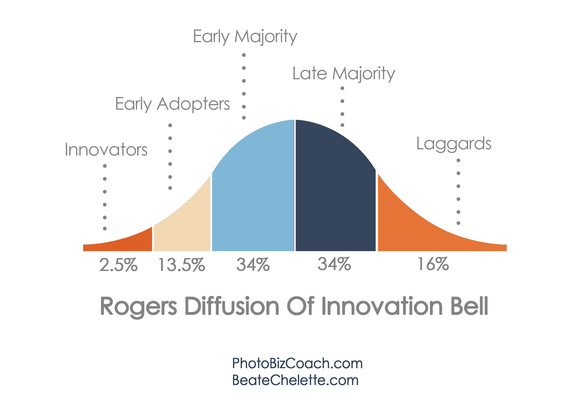 Early Adopters
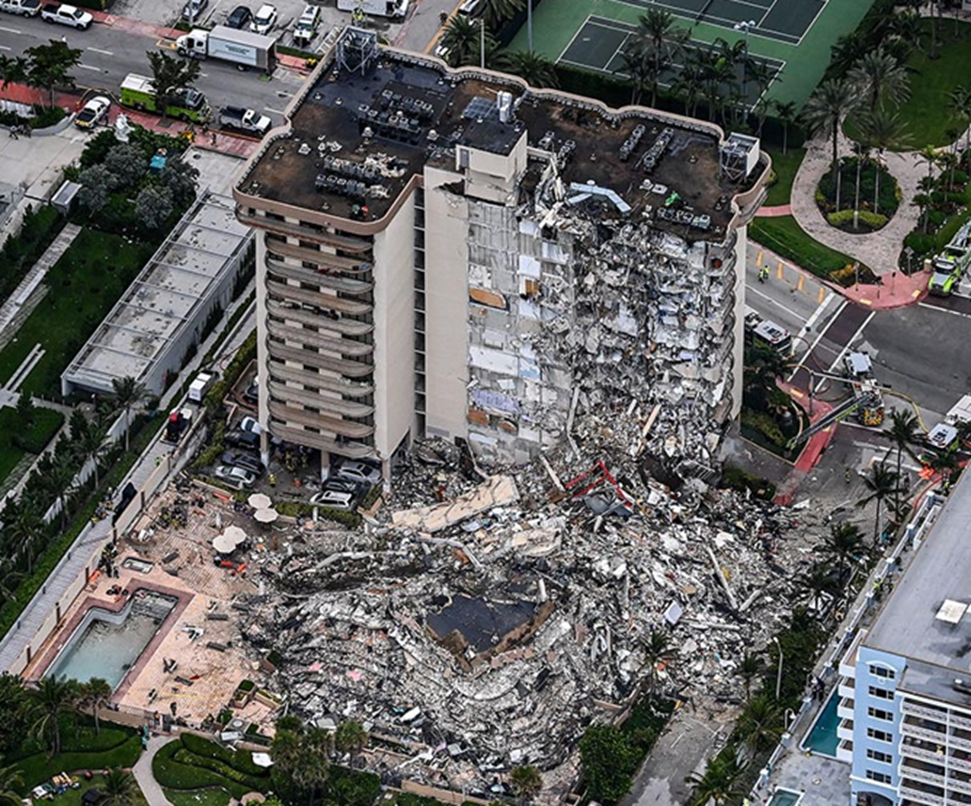 This should have  never happened or happen again!
Flashlight Fix:
The batteries have tape on the contacts.
How do I know?
I assembled them!
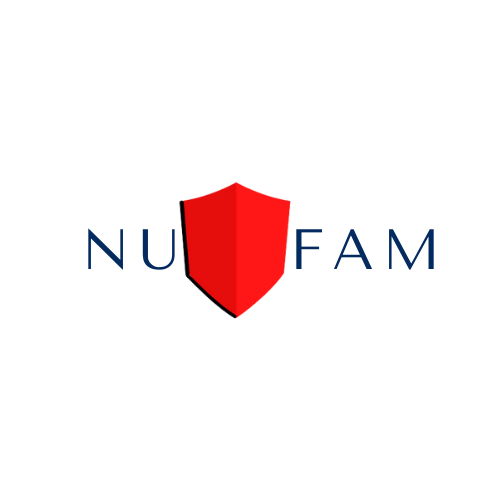 David Leslie, RWC
President
www.nu-fam.com
dl@nu-fam.com
469-449-3393